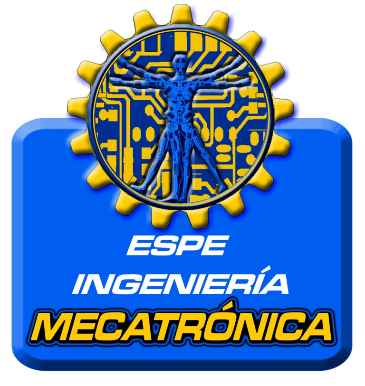 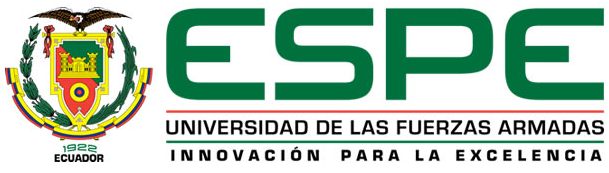 “DISEÑO Y CONSTRUCCIÓN DE UN ROBOT TODO TERRENO UTILIZANDO EL SISTEMA ROCKER-BOGIE Y TELEOPERADO INALÁMBRICAMENTE PARA EL LABORATORIO DE ROBÓTICA DE LA UNIVERSIDAD DE LAS FUERZAS ARMADAS – ESPE”
Diego Paúl Quezada Cepeda
JUSTIFICACIÓN E IMPORTANCIA DEL PROYECTO:
En la locomoción de robots se busca negociar terrenos para alcanzar objetivos pero no solo eso, sino que éste desplazamiento debe ser:
Controlado 
Manera fiable, sin la ayuda de un operador humano.
 La robótica debe facilitar la interacción de las partes:
Mecánica
Electrónica 
Parte de control.  
(todo debe ser correctamente coordinado).
Es por esto que el diseño de la locomoción robótica es una tarea compleja.
JUSTIFICACIÓN E IMPORTANCIA DEL PROYECTO:
El diseño de la locomoción robótica se basa en: 
Vehículos convencionales.
Intuición.
Experiencia.
Rara vez implica un análisis cuantitativo, sobre todo cuando se persigue un nuevo diseño.
Aproximaciones empíricas pueden dar lugar:
Rediseño.
Retrabajo.
(Hasta lograr la funcionalidad deseada).
El diseño en el papel puede crecer en complejidad.
JUSTIFICACIÓN E IMPORTANCIA DEL PROYECTO:
Una evaluación detallada de rendimiento y disposición óptima de los elementos alrededor del chasis es posible sólo después que el robot está totalmente desarrollado y probado .
 Con frecuencia el rendimiento del robot es una expectativa.
 No existe ninguna teoría, metodología o métricas para el diseño sistemático de ruedas para locomoción robótica.
 A pesar de su importancia , el proceso de configuración y diseño de robots móvilesno ha sido suficientemente abordado.
 Esta tesis está motivada para desarrollar los conocimientos relativos al diseño y la tecnología necesaria para la construcción de un robot todo terreno con el sistema de suspensión Rocker-Bogie.
OBJETIVOS DEL PROYECTO:
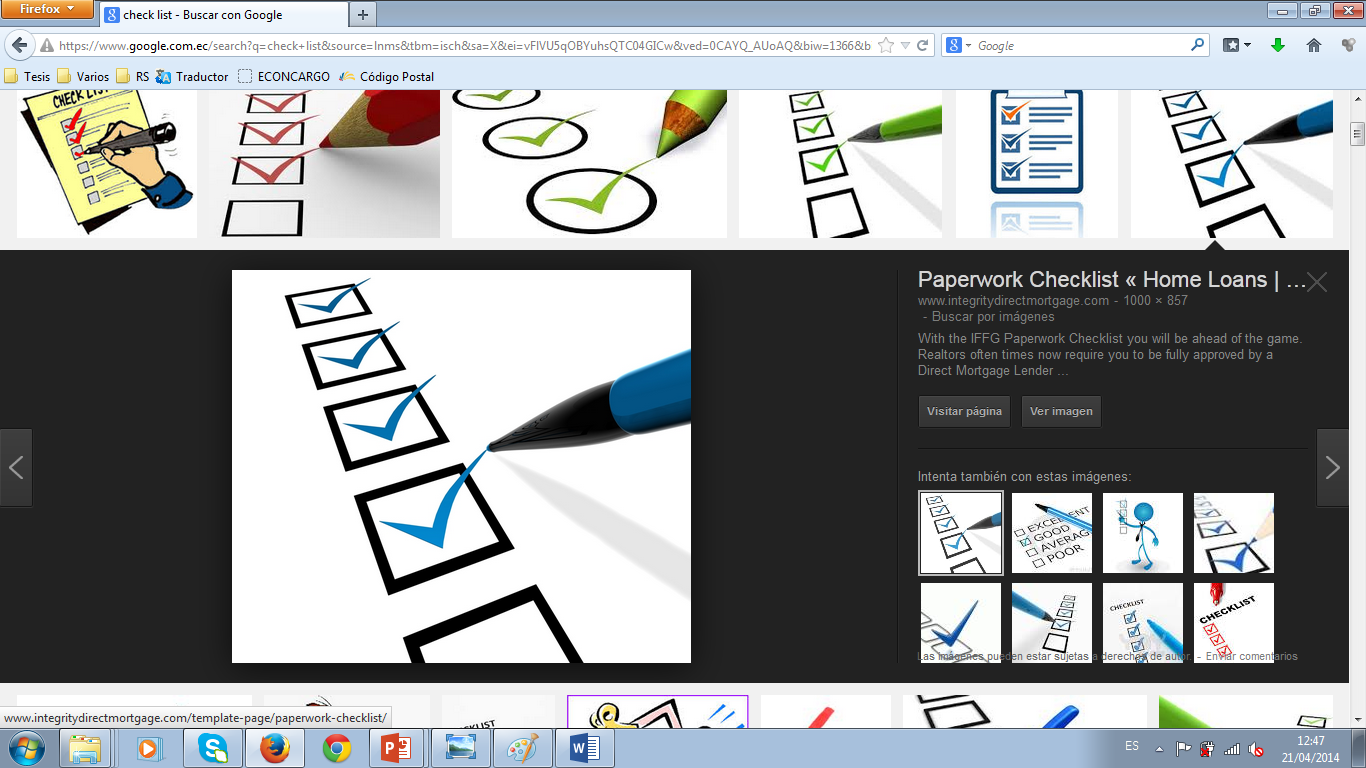 OBJETIVO GENERAL:

Desarrollar los conocimientos relativos al diseño y la tecnología necesaria para la construcción de un robot todo terreno con el sistema Rocker-Bogie que sea teleoperado inalámbricamente con fines investigativos de su movilidad.
OBJETIVOS DEL PROYECTO:
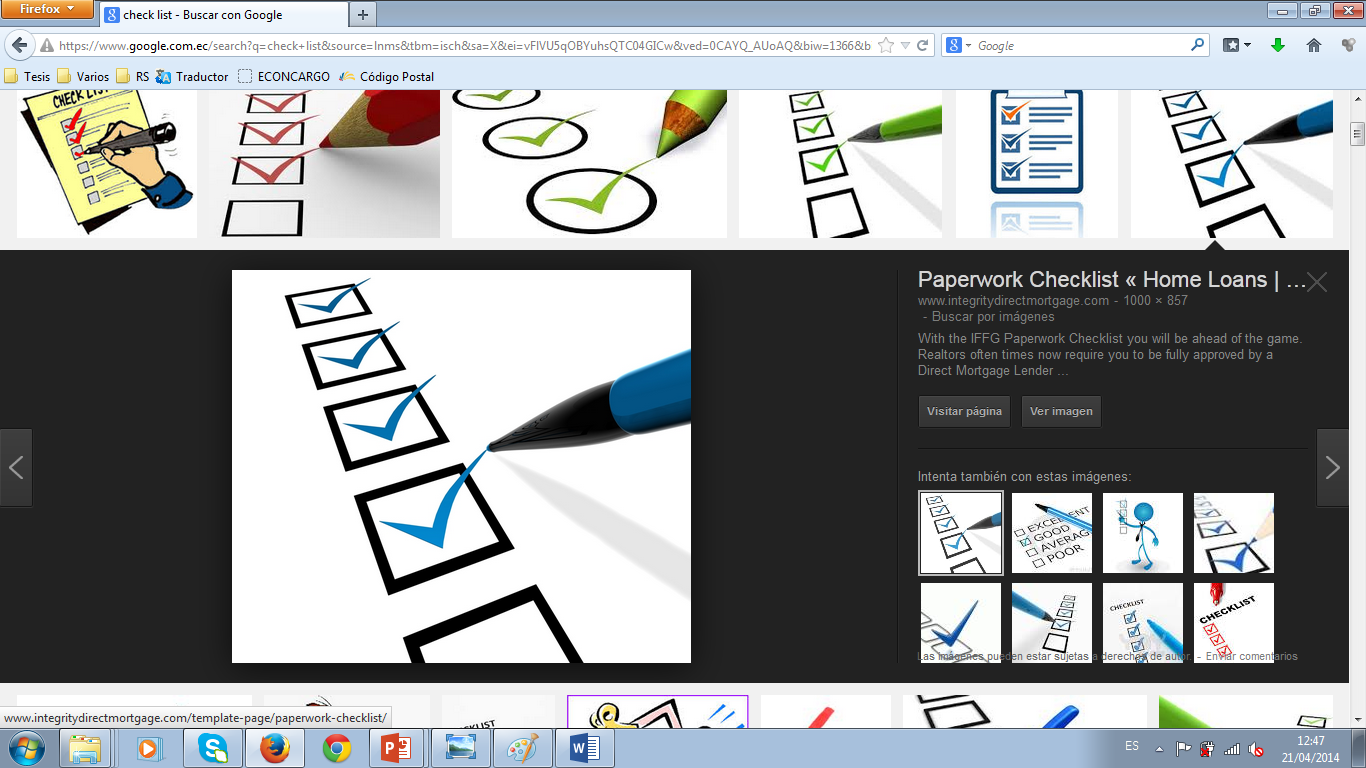 OBJETIVOS ESPECÍFICOS:

 Diseñar los mecanismos adecuados para que el robot pueda movilizarse por un terreno tipo bosque e irregular. 

 Programar el robot teniendo en cuenta la mayor cantidad de posibles situaciones a las que el robot puede estar expuesto durante su funcionamiento.
OBJETIVOS DEL PROYECTO:
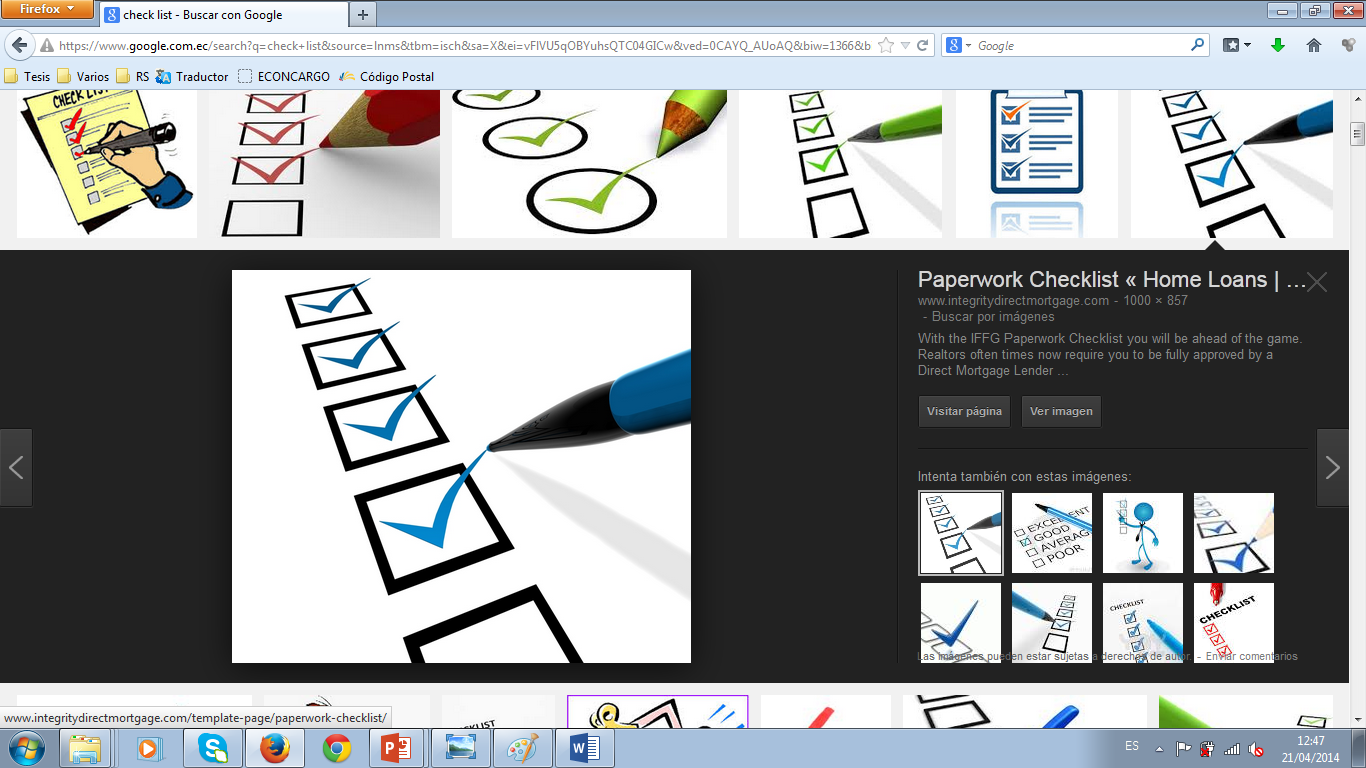 OBJETIVOS ESPECÍFICOS:

 Manufacturar el robot según los esquemas y estudios previamente realizados.

 Verificar el correcto funcionamiento del robot.

 Dotar de un robot al laboratorio de robótica para fines académicos fomentando: la innovación y la creatividad; puede ser útil en exposiciones para generar vocación en futuros estudiantes e incentivar a nuevas adecuaciones y mejoras técnicas de este robot.
ALCANCE DEL PROYECTO:
SISTEMA MECÁNICO:
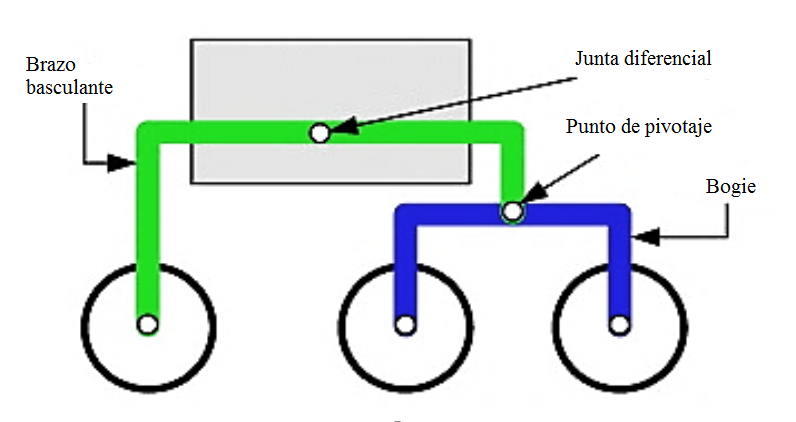 ALCANCE DEL PROYECTO:
SISTEMA ELÉCTRICO/ELECTRÓNICO:
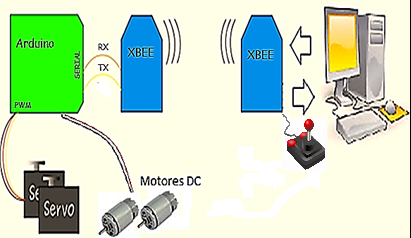 ALCANCE DEL PROYECTO:
SISTEMA DE CONTROL:
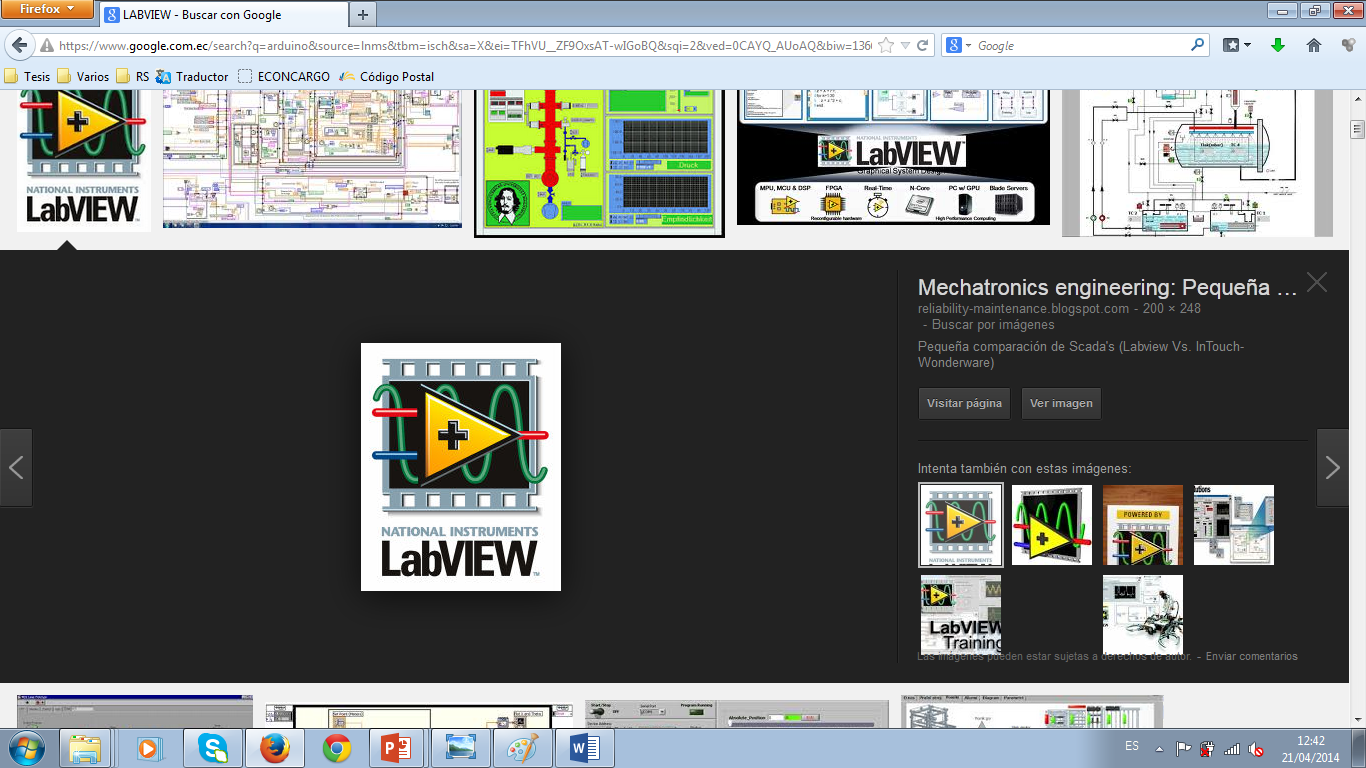 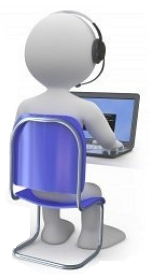 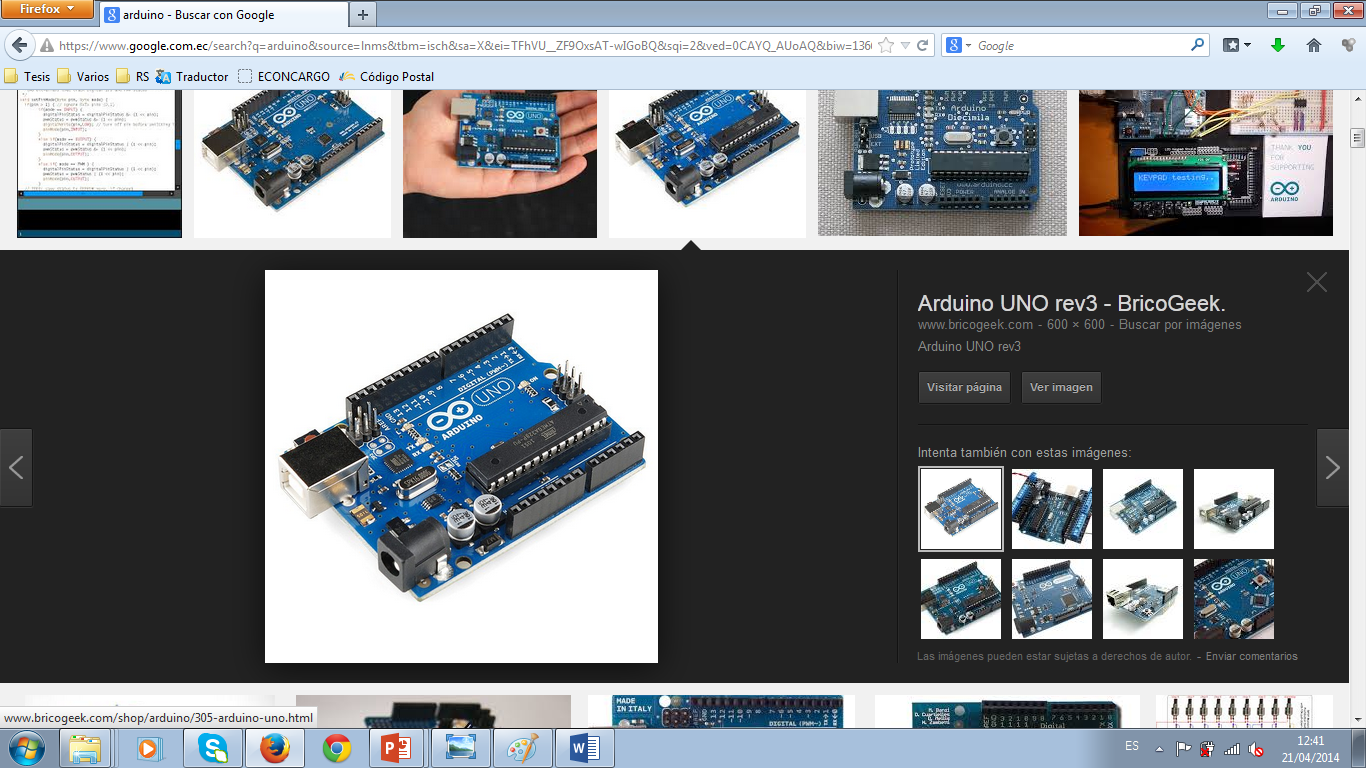 FUNDAMENTOS BÁSICOS:
SISTEMA DE SUSPENSIÓN ROCKER BOGIE:

ROCKER (BALANCÍN O BRAZO BASCULANTE)

BOGIE (DOS O TRES PARES DE RUEDAS MONTADOS SOBRE EJES PARALELOS ENTRE SÍ)

MECANISMO DIFERENCIAL

NO TIENE RESORTES

BAJA VELOCIDAD (MINIMIZAR PERTURBACIONES DINÁMICAS).
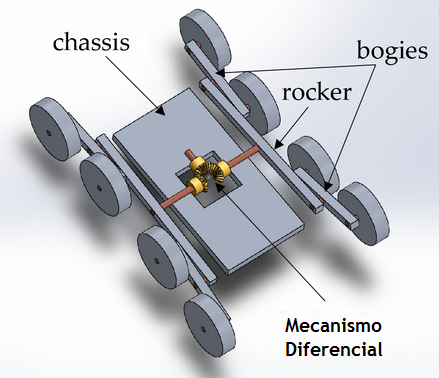 FUNDAMENTOS BÁSICOS:
DIFERENCIAL MECÁNICO:


 AUTOMOVIL:

PROPULSAR LAS 
RUEDAS A DIFERENTE 
VELOCIDAD
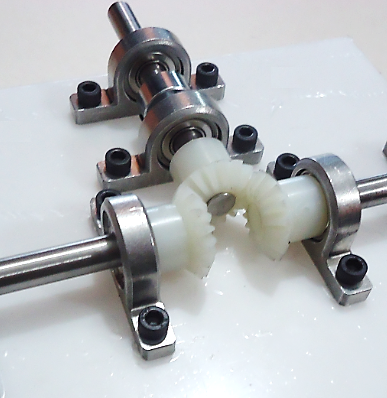 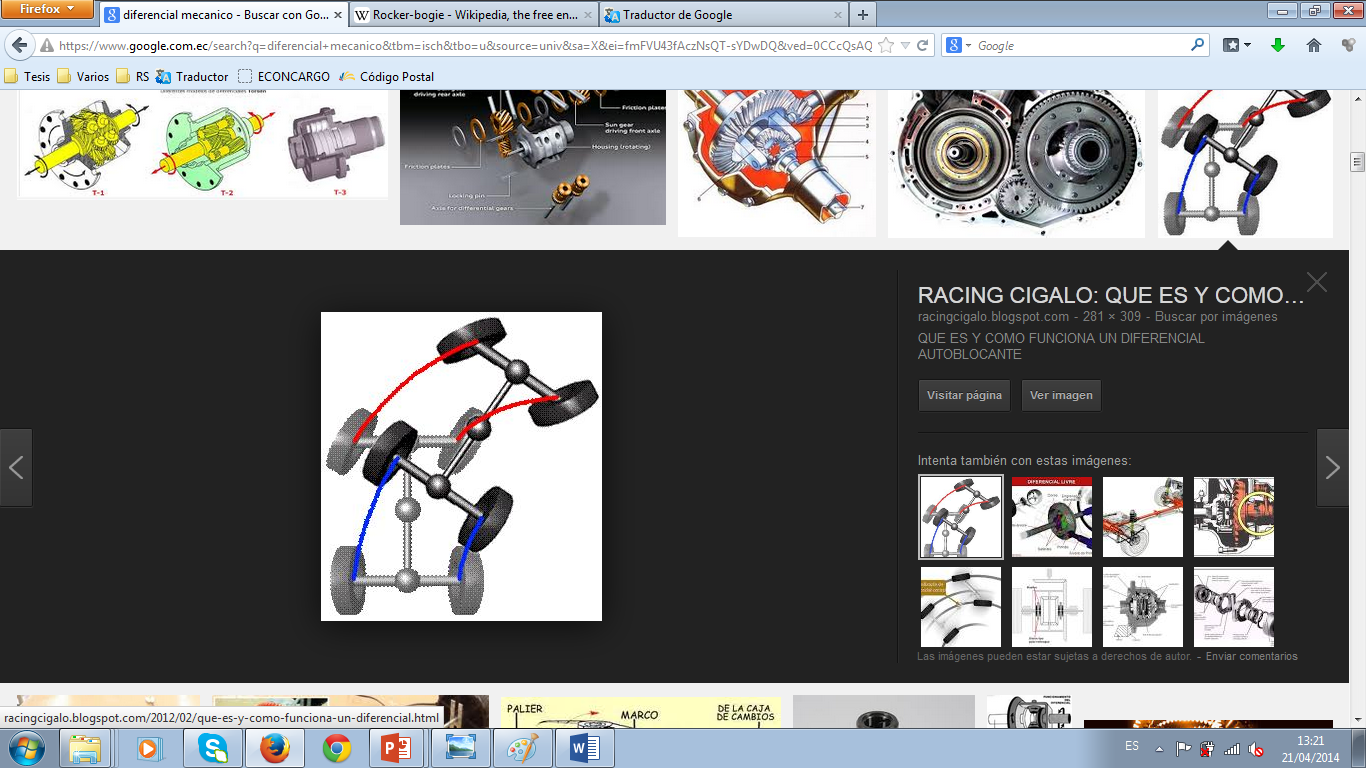 DISEÑO DEL ROBOT TODO TERRENO:
SISTEMA MECÁNICO:
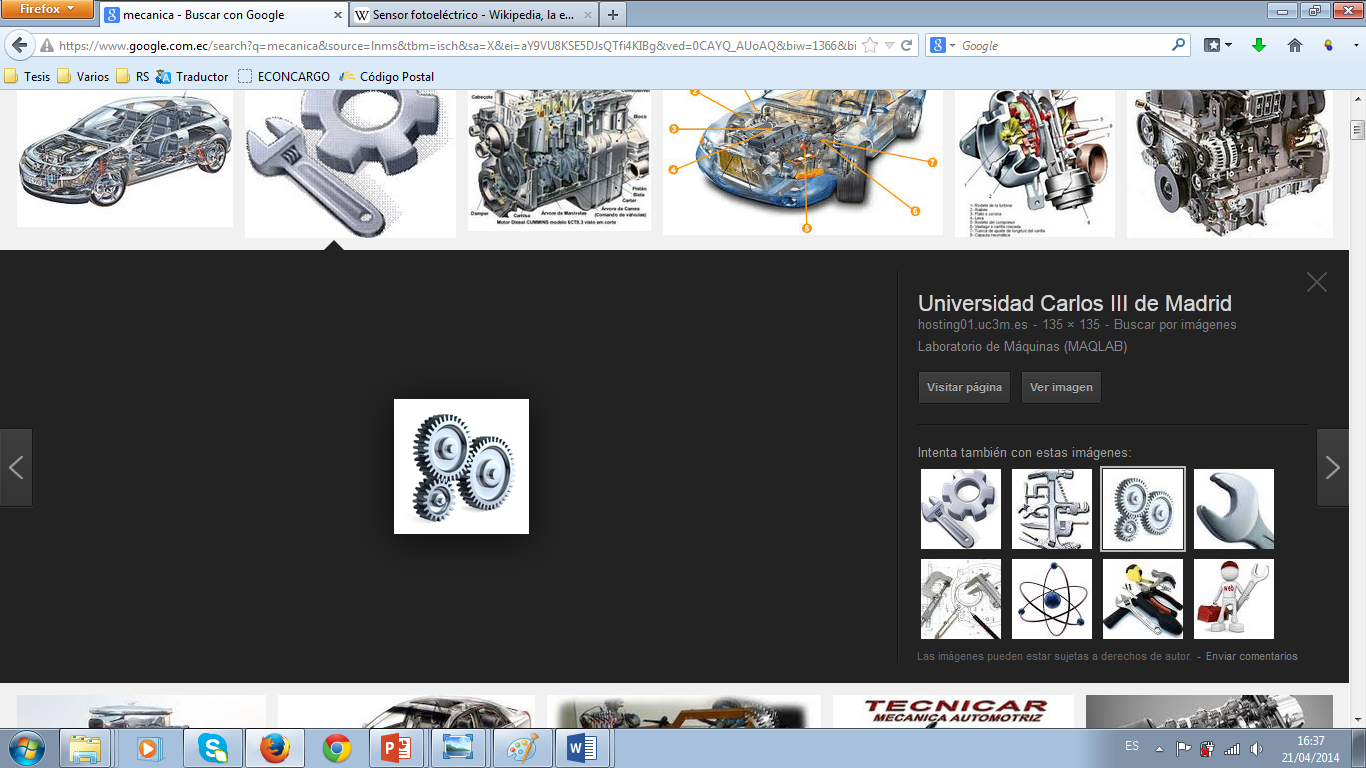 DISEÑO MECÁNICO:
REQUERIMIENTOS:

Tipo de terreno: Boscoso. 
Sistema de suspensión: Rocker-Bogie.
Robot pequeño y ligero.
Robot con capacidad de giro en el propio lugar.
Tracción en todas las ruedas.
Robot con elementos visibles para fines académicos.
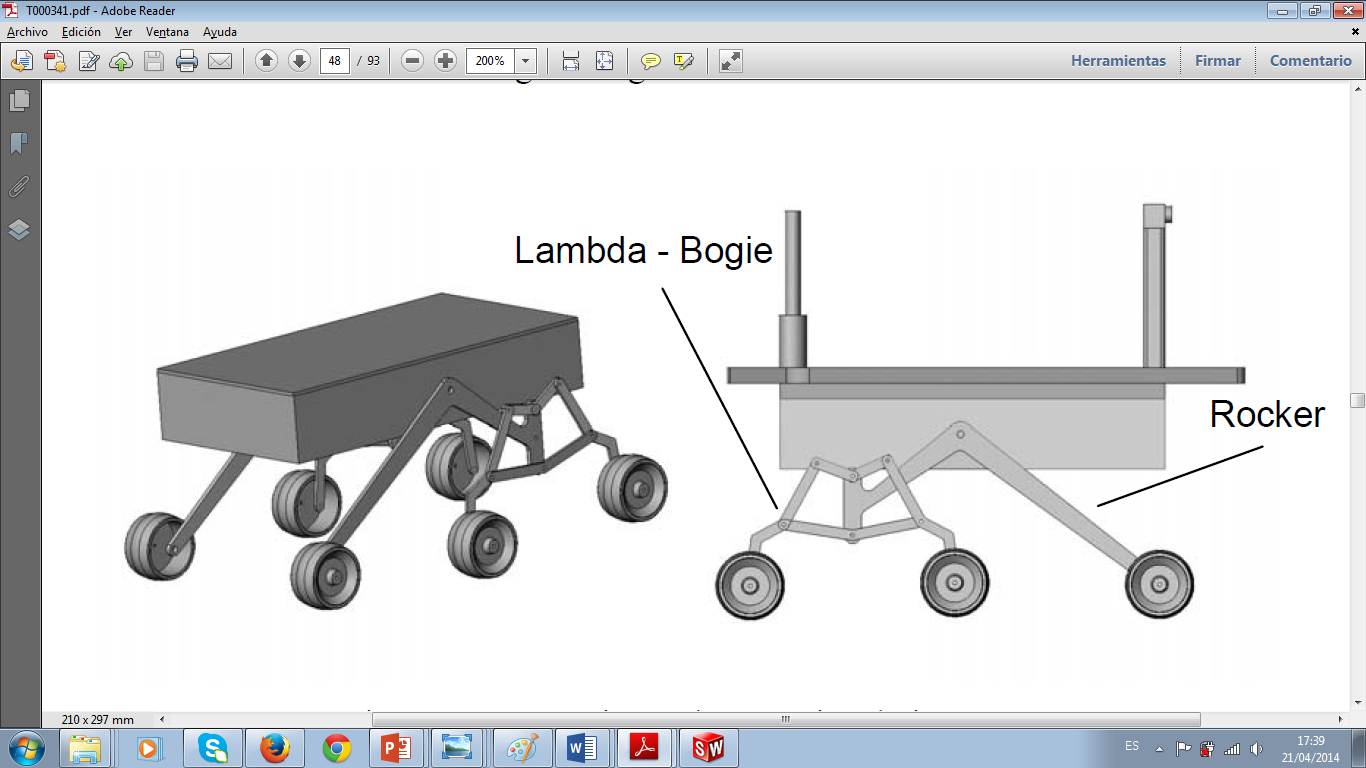 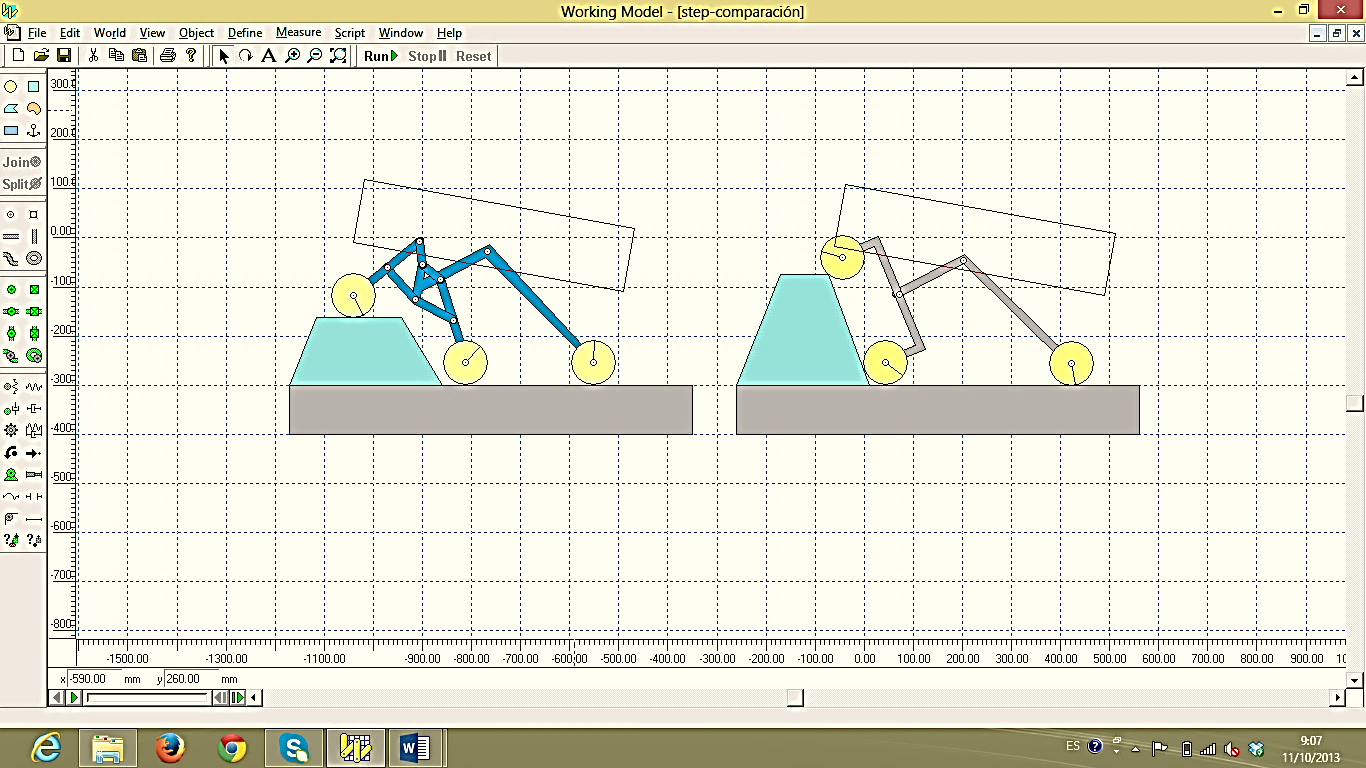 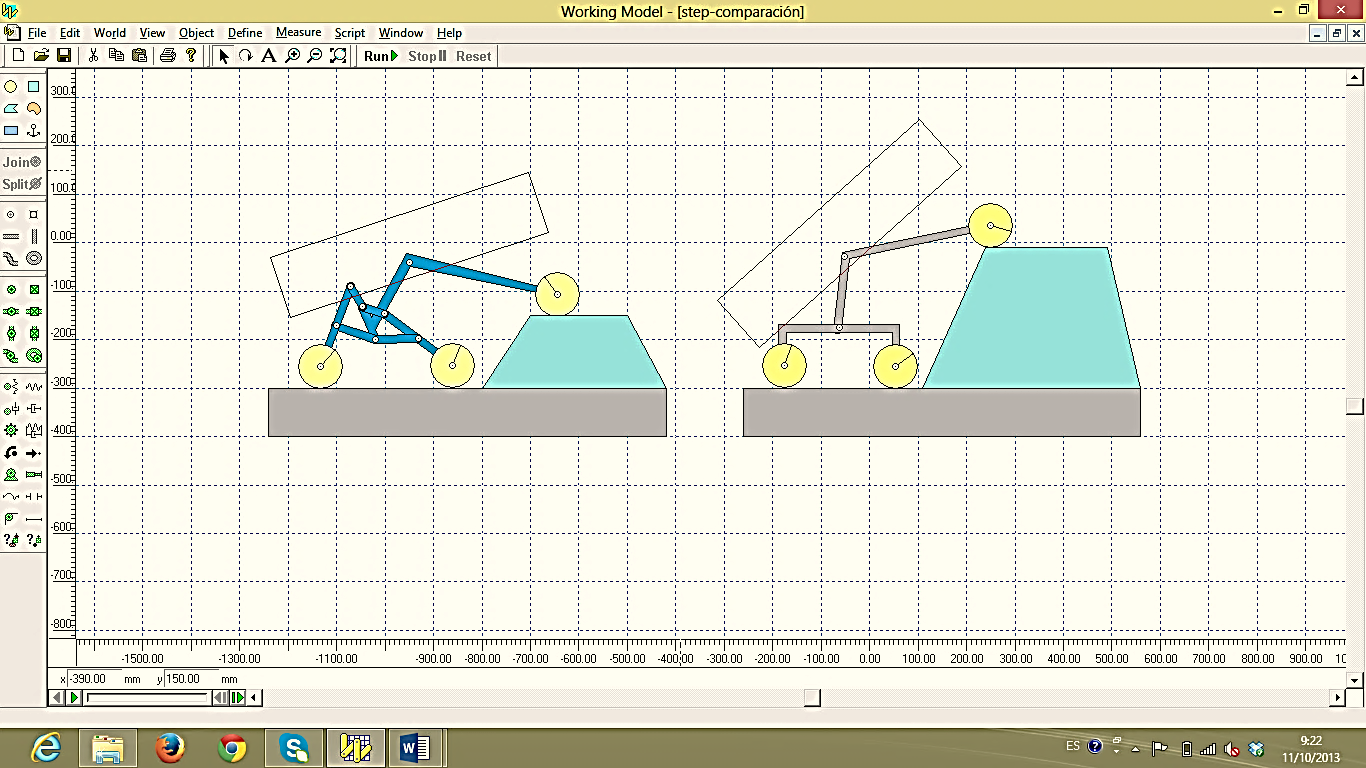 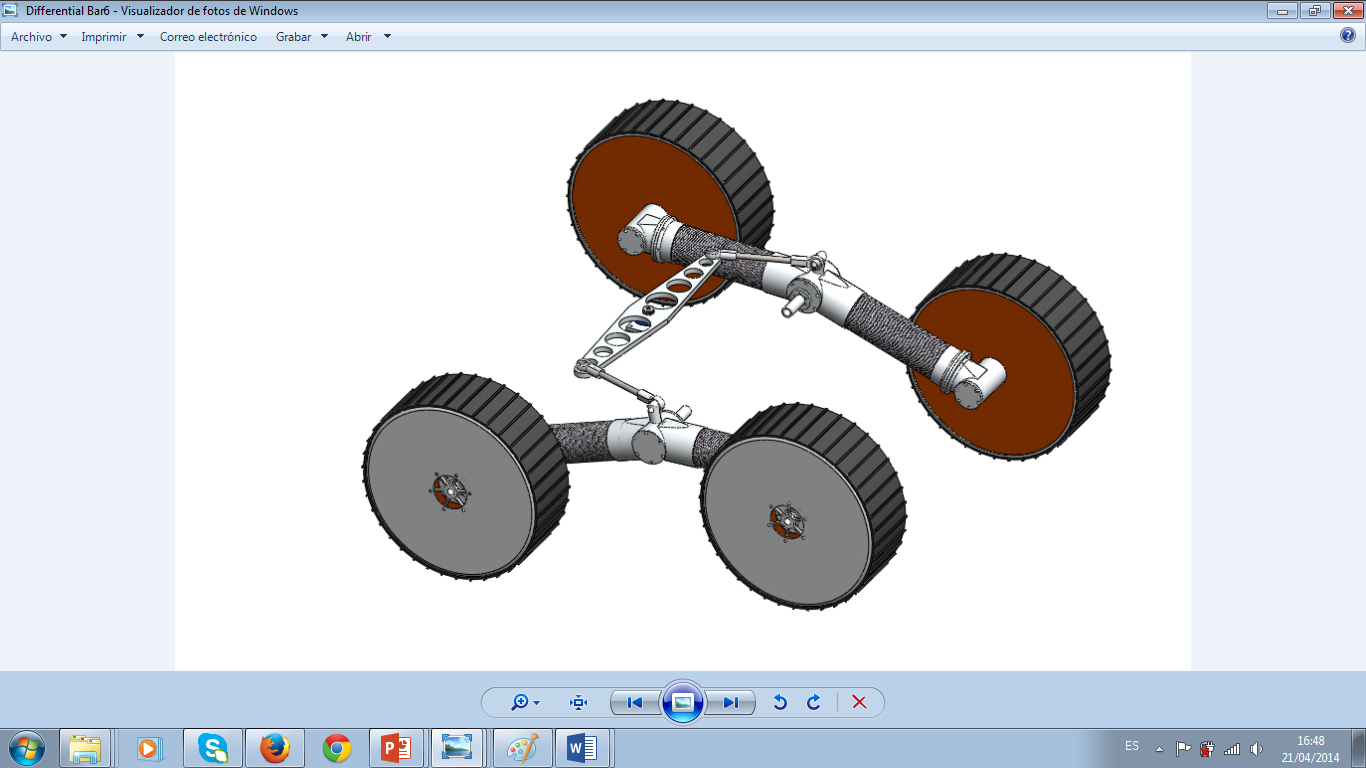 DISEÑO MECÁNICO:
SELECCIÓN DE ALTERNATIVAS PRINCIPALES:
CONCLUSIÓN:
SISTEMA DE SUSPENSIÓN:         ROCKER – BOGIE     
(A PRIORI SE PENSABA QUE EL MECANISMO LAMBDA PERMITIRÍA SUBIR MÁS LAS RUEDAS AL ATRAVEZAR OBSTÁCULOS).

DIFERENCIAL MECÁNICO:          ENGRANAJES
(FACILIDAD DE ADQUISICIÓN EN EL MERCADO Y DE SER NECESARIO POR SU FACILIDAD DE MECANIZADO Y FABRICACIÓN)
DISEÑO MECÁNICO:
SINGULARIDAD DEL MECANISMO:
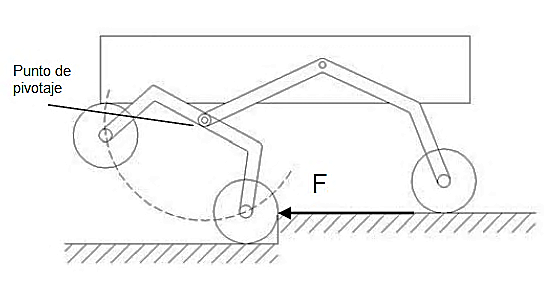 DISEÑO MECÁNICO:
ADAPTACIÓN DEL MECANISMO:
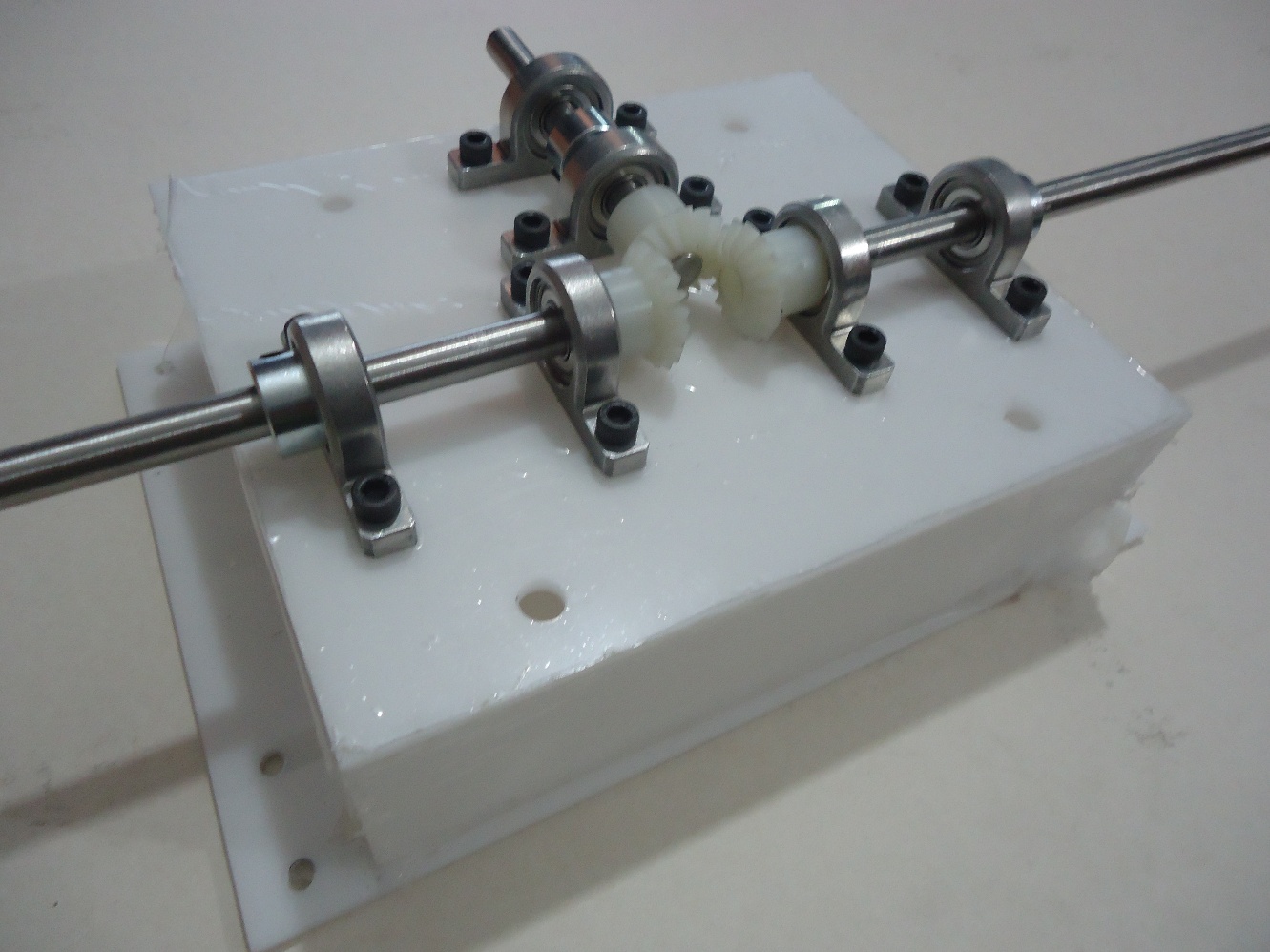 DISEÑO MECÁNICO:
ANÁLISIS ESTÁTICO:
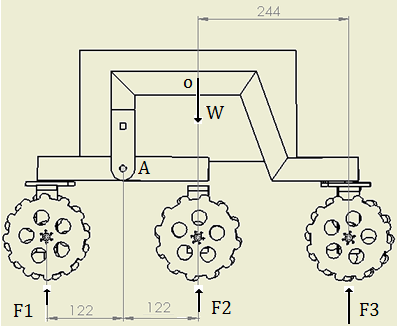 DISEÑO MECÁNICO:
SIMULACIONES EN COMPUTADOR:
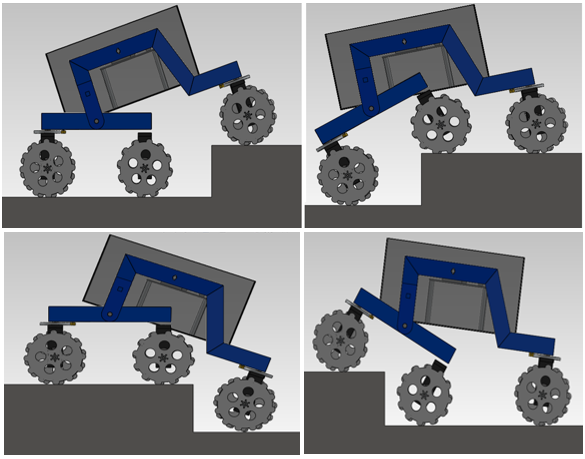 DISEÑO MECÁNICO:
CRITERIOS DE DISEÑO:

CONFIGURACIONES QUE MINIMICEN EL DESLIZAMIENTO EN LAS RUEDAS
HUNDIMIENTO DE LAS RUEDAS EN EL SUELO 
PESO DEL ROBOT 
ESTABILIDAD DEL ROBOT
VELOCIDAD DEL ROBOT
DISEÑO MECÁNICO:
RUEDAS DEL ROBOT
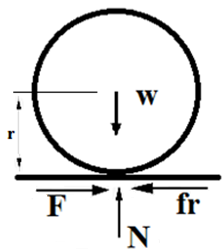 DISEÑO MECÁNICO:
RUEDAS DEL ROBOT:
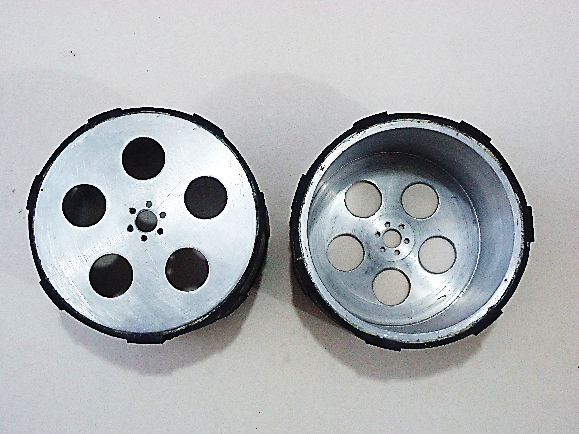 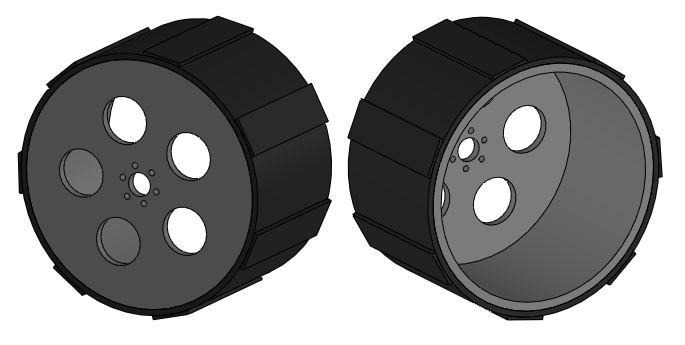 DISEÑO MECÁNICO:
SISTEMA DE SUSPENSIÓN:
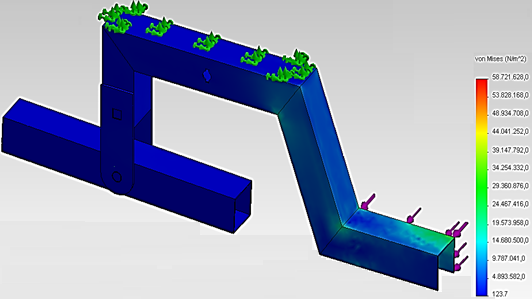 DISEÑO MECÁNICO:
SISTEMA DE SUSPENSIÓN:
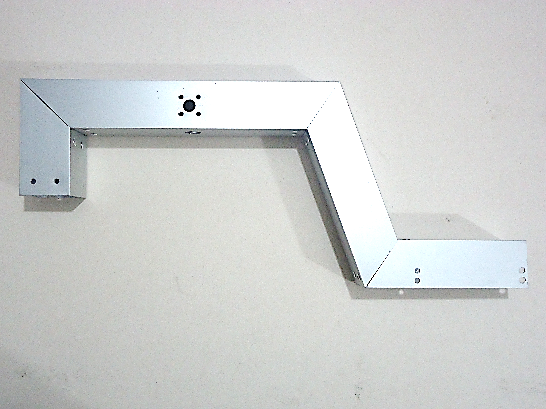 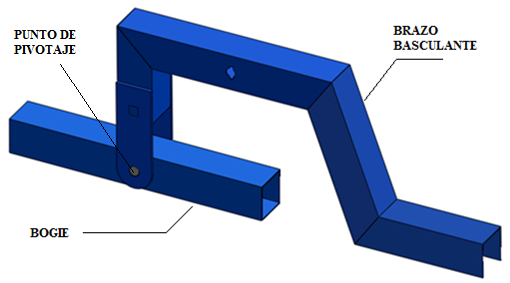 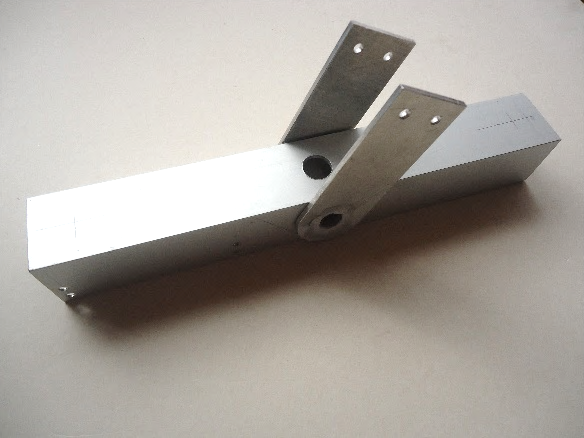 DISEÑO MECÁNICO:
DIFERENCIAL MECÁNICO:
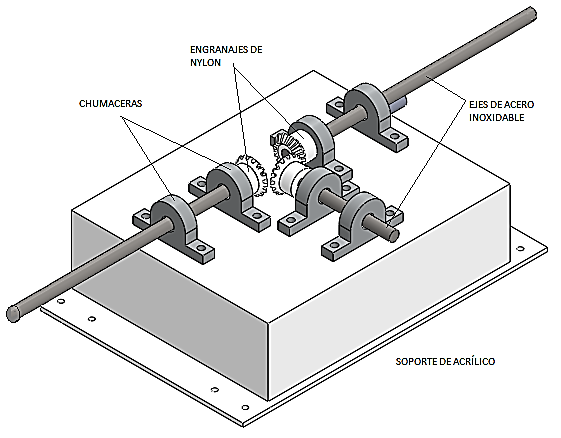 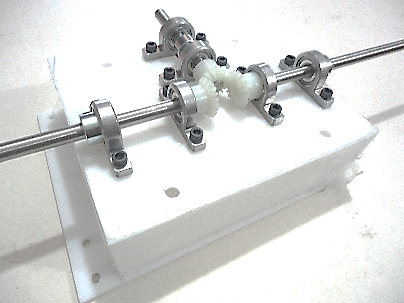 DISEÑO MECÁNICO:
SISTEMA DE DIRECCIÓN MECÁNICA:
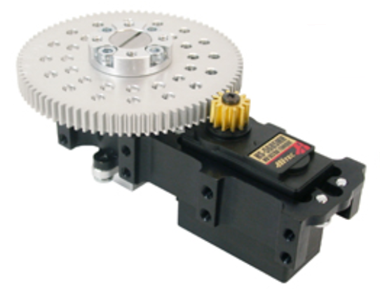 DISEÑO MECÁNICO:
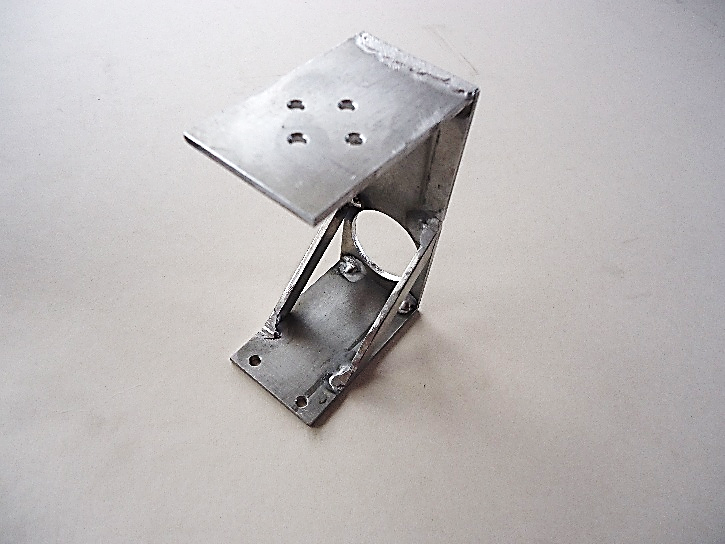 ACOPLE PARA RUEDAS CON EL SISTEMA DE DIRECCIÓN:
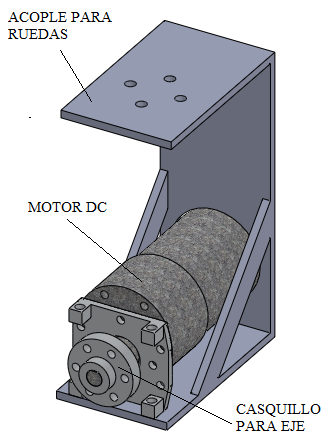 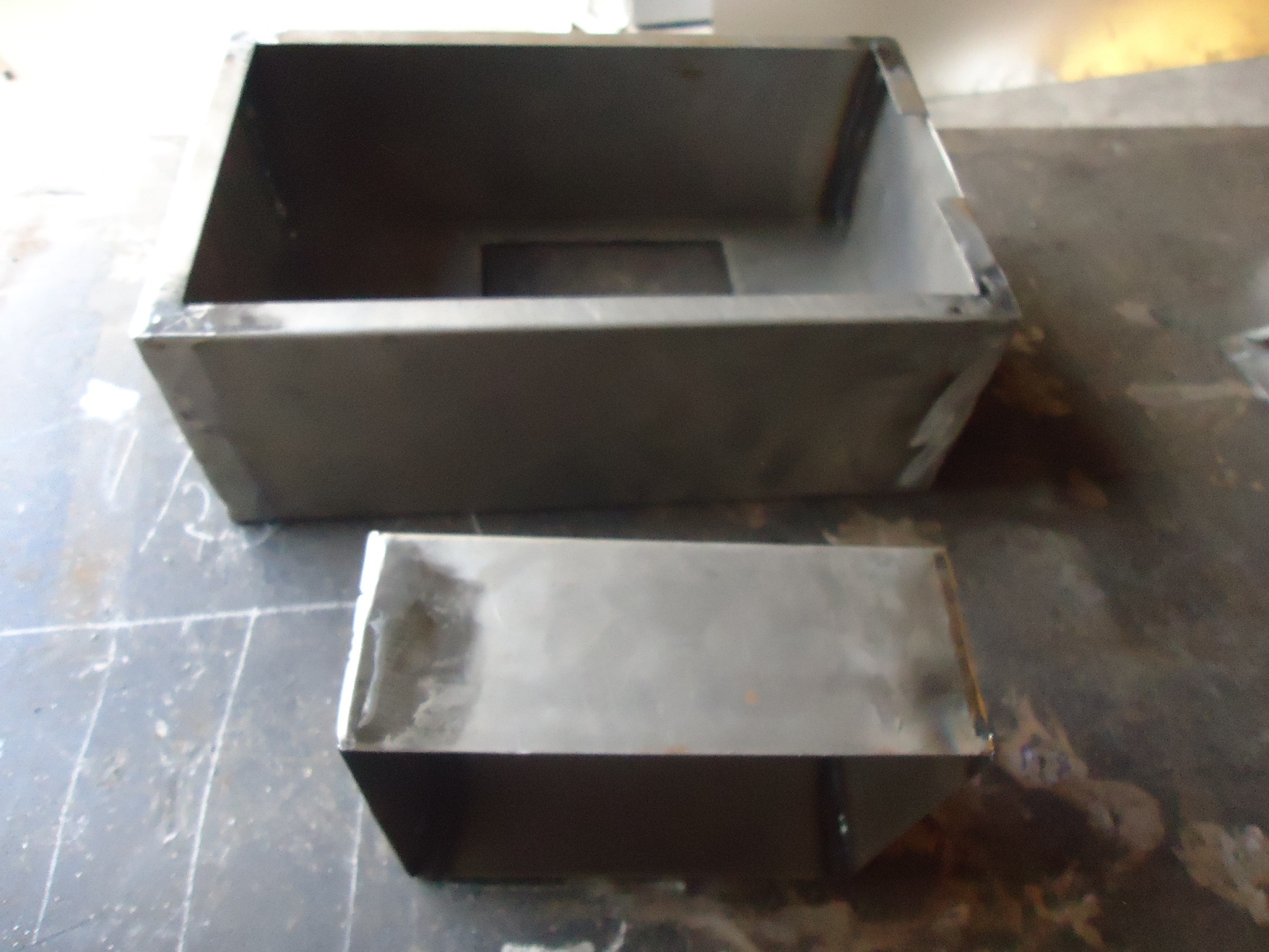 DISEÑO MECÁNICO:
CARROCERÍA
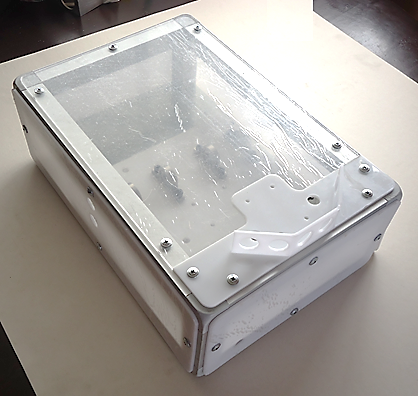 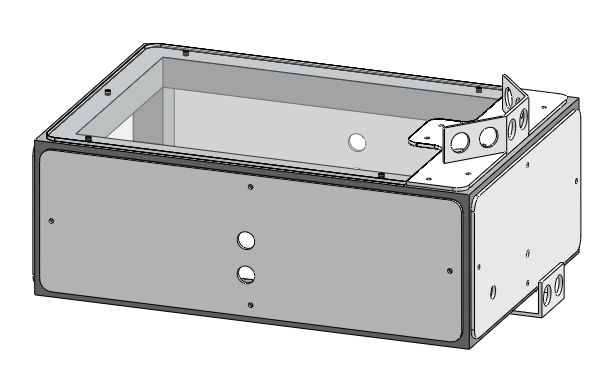 RESULTADO FINAL DEL ENSAMBLAJE:
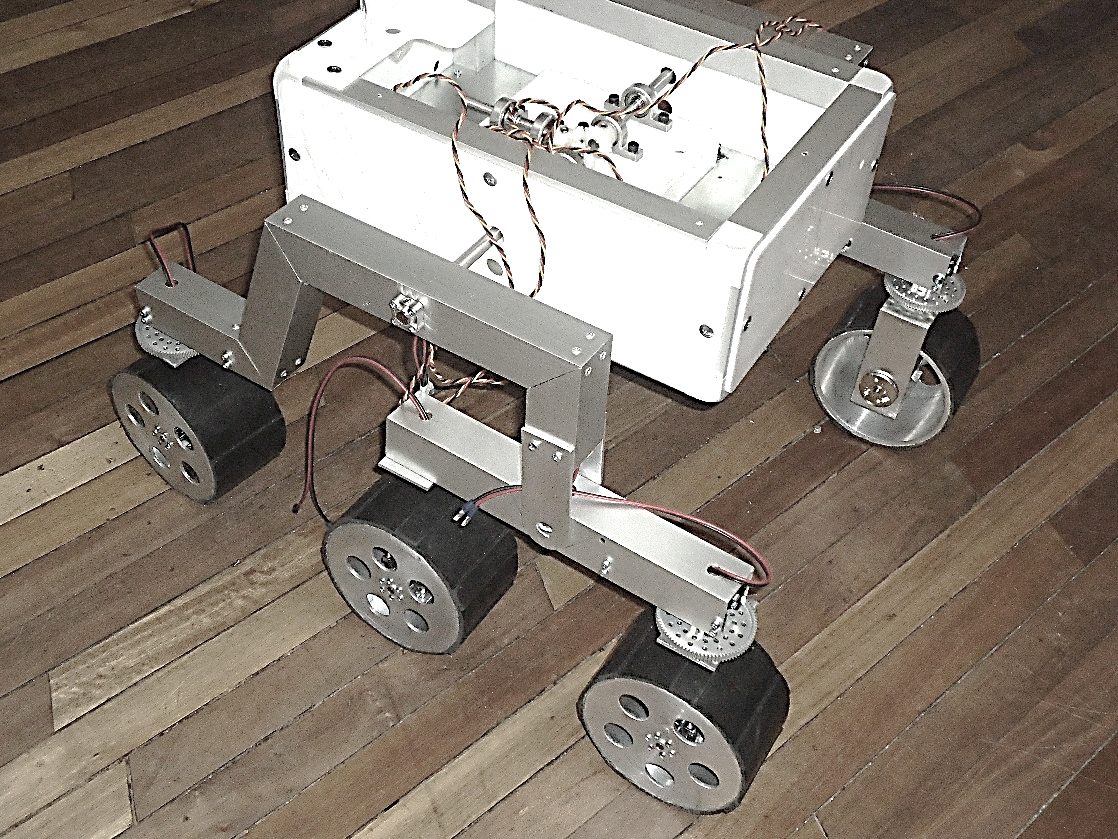 DISEÑO DEL ROBOT TODO TERRENO:
SISTEMA ELÉCTRICO/ELECTRÓNICO:
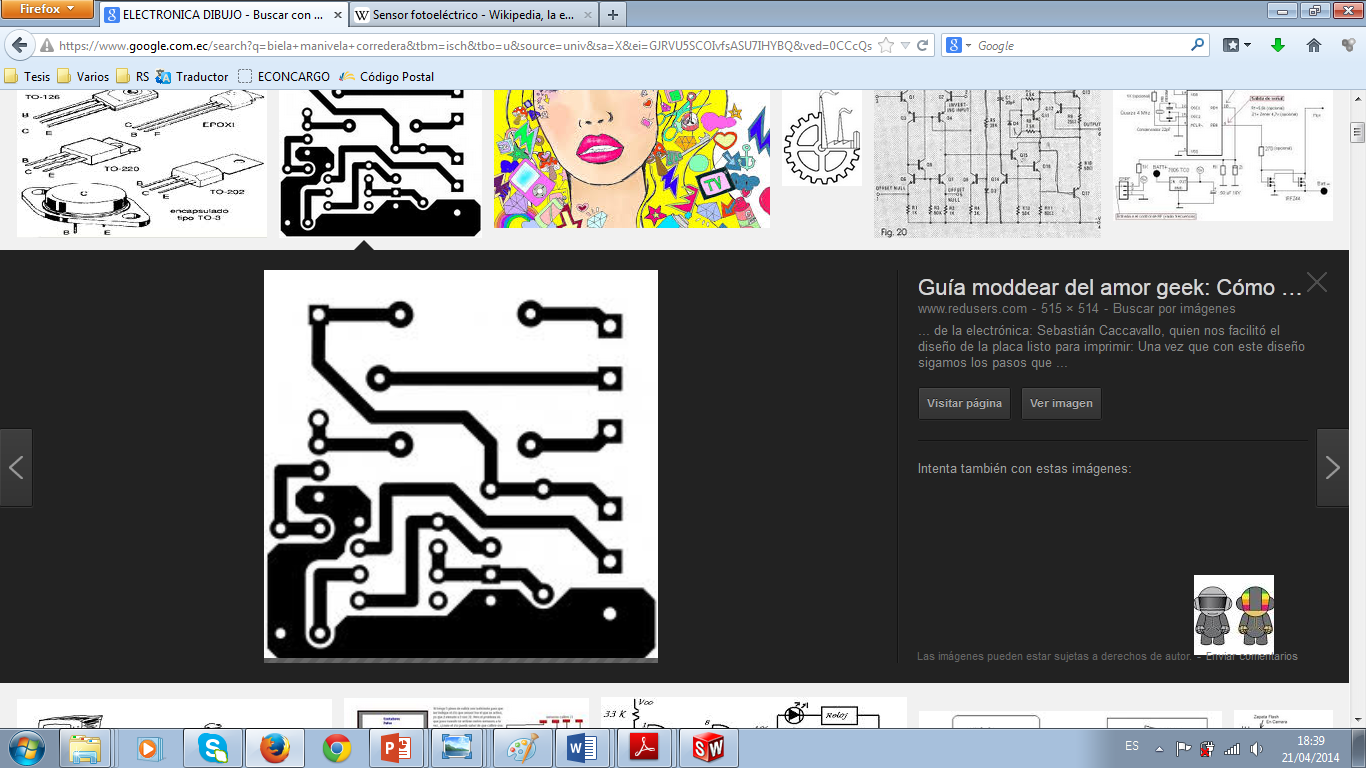 DISEÑO ELÉCTRICO/ELECTRÓNICO:
REQUERIMIENTOS:

Fuentes de alimentación con voltajes de 3.3, 5, 10 y 12 VDC.

Fuentes de alimentación independientes para los motores.

El control principal del robot se lo realizará mediante un microcontrolador.

Diseñar y construir un control remoto empleando: palancas, pulsadores, botones ó switch y luces de aviso.
DISEÑO ELÉCTRICO/ELECTRÓNICO:
REQUERIMIENTOS:

La comunicación entre la estación base y el robot deberá ser inalámbrica con un alcance aproximado de 100 m. 

Incorporar una Cámara inalámbrica en el robot.

Emplear sensores para la medición de distancias e inclinación en el robot. 

Tiempo mínimo de funcionamiento de las baterías: 30 minutos.
FUNDAMENTOS BÁSICOS:
MOTORES ELÉCTRICOS:

 MOTORES DE CORRIENTE ALTERNA. 

MOTORES DE CORRIENTE CONTINUA. 

Costo mas elevado ya que precisan de fuentes
    de corriente continua (baterías) o dispositivos 
    que conviertan la corriente alterna en continua.
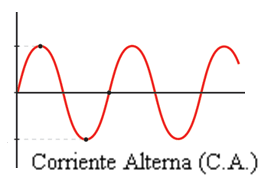 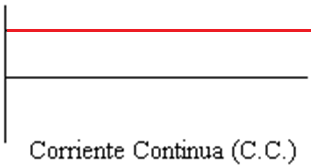 FUNDAMENTOS BÁSICOS:
MOTORES DE CORRIENTE CONTINUA EMPLEADOS EN LA ELECTRÓNICA:




SERVO MOTOR
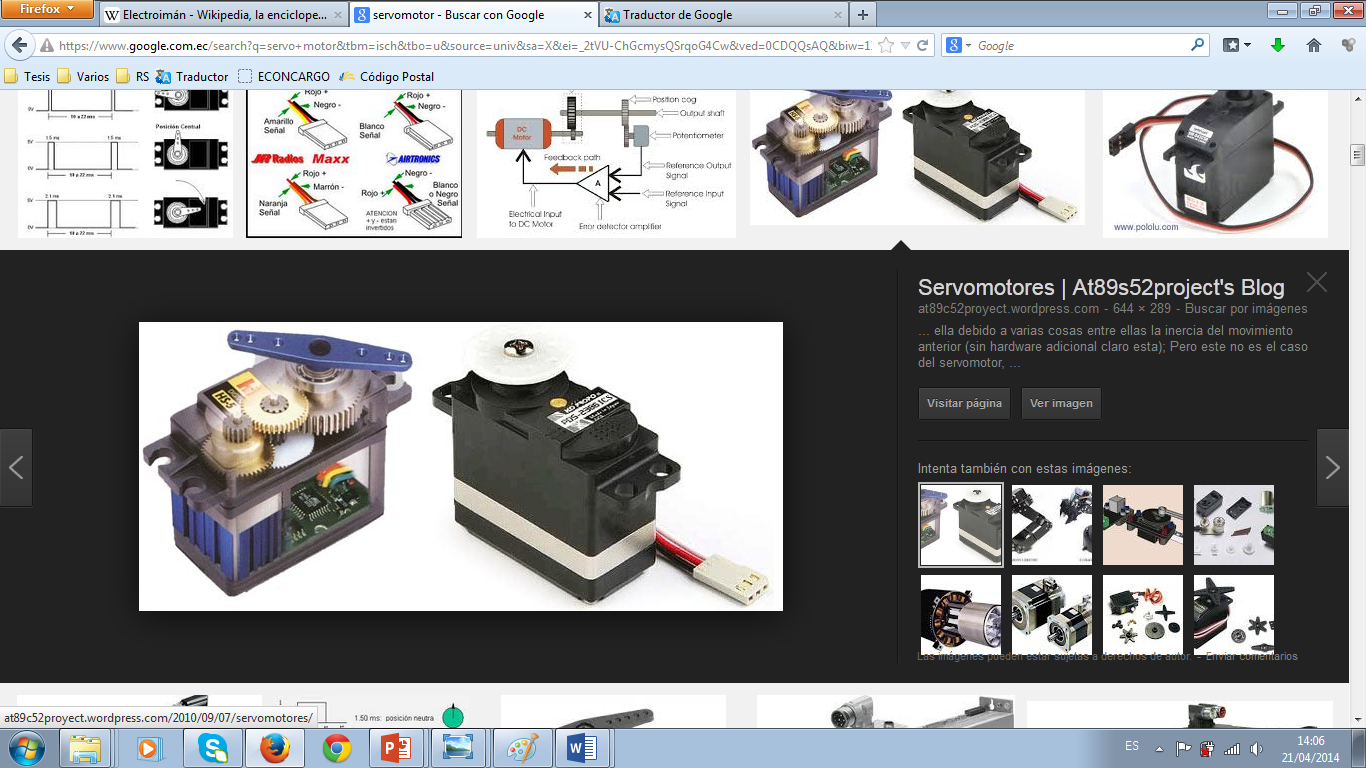 FUNDAMENTOS BÁSICOS:
MOTORES DE CORRIENTE CONTINUA EMPLEADOS EN LA ELECTRÓNICA:

MOTOR PASO A PASO (PAP)
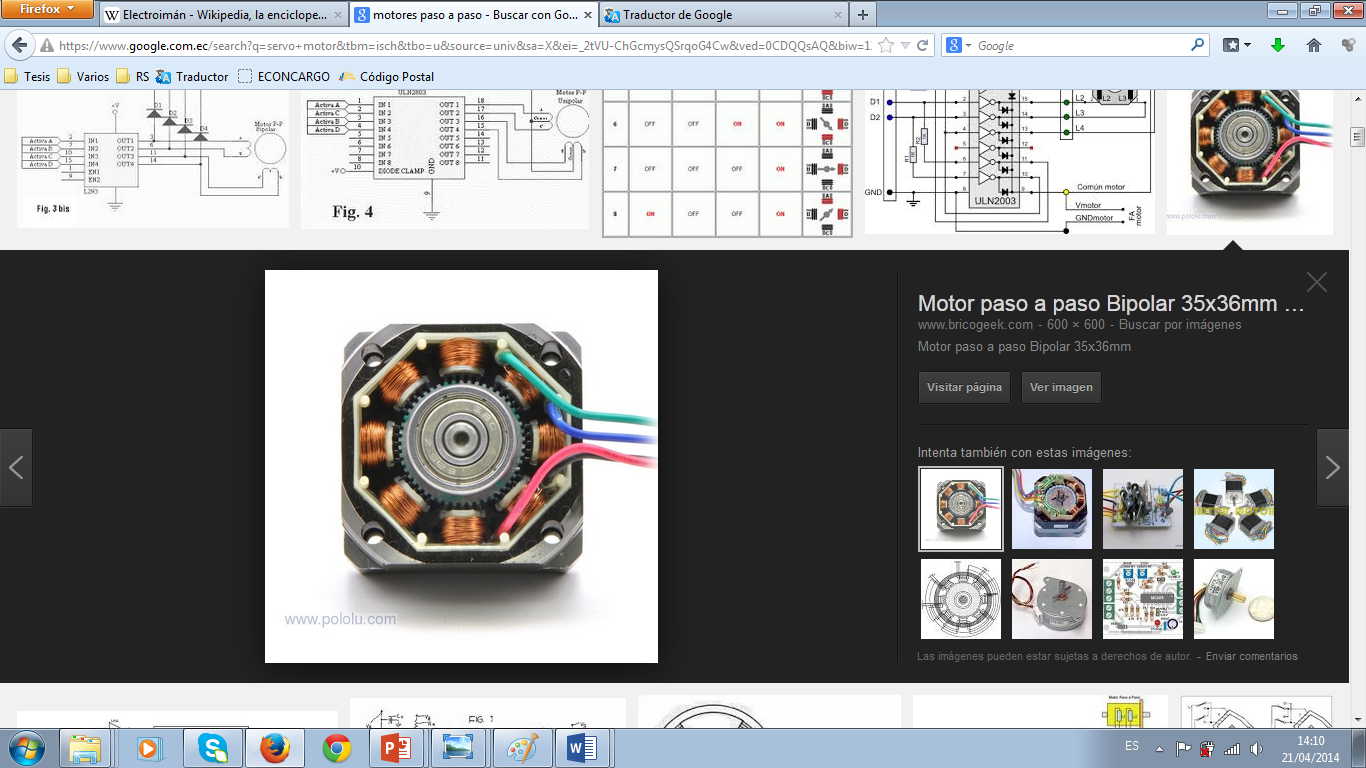 FUNDAMENTOS BÁSICOS:
CONTROL DEL SENTIDO DE GIRO DE MOTORES DE CORRIENTE CONTINUA:


RELÉ: 
(Elementos Mecánicos)




TRANSISTOR:
 (Funcionamiento Electrónico)
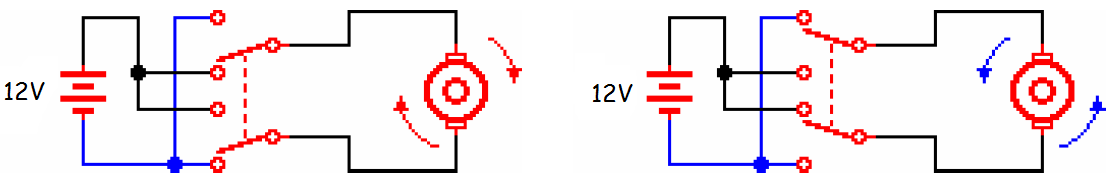 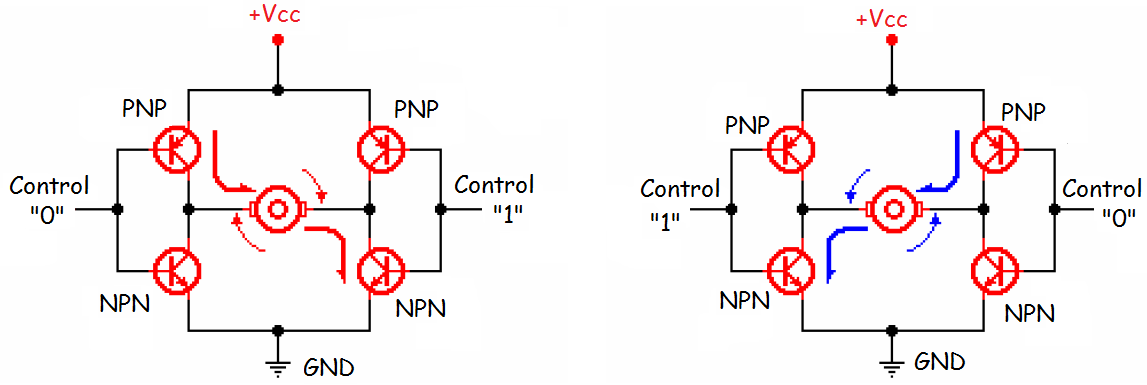 FUNDAMENTOS BÁSICOS:
CIRCUITO INTEGRADO:
FUNDAMENTOS BÁSICOS:
SENSORES DE PROXIMIDAD Y PRESENCIA:

SENSOR INFRARROJO

COLOR NEGRO NO ES DETECTADO


SENSOR ULTRASÓNICO
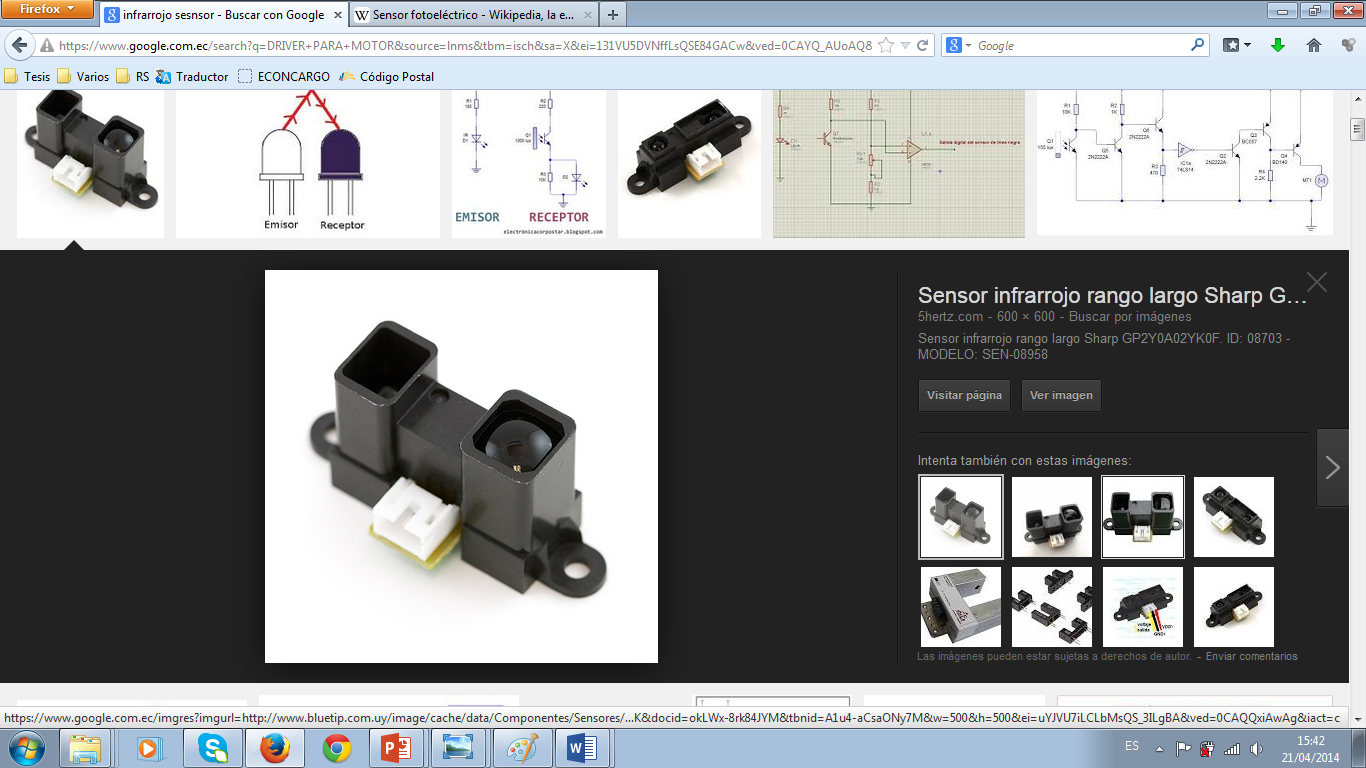 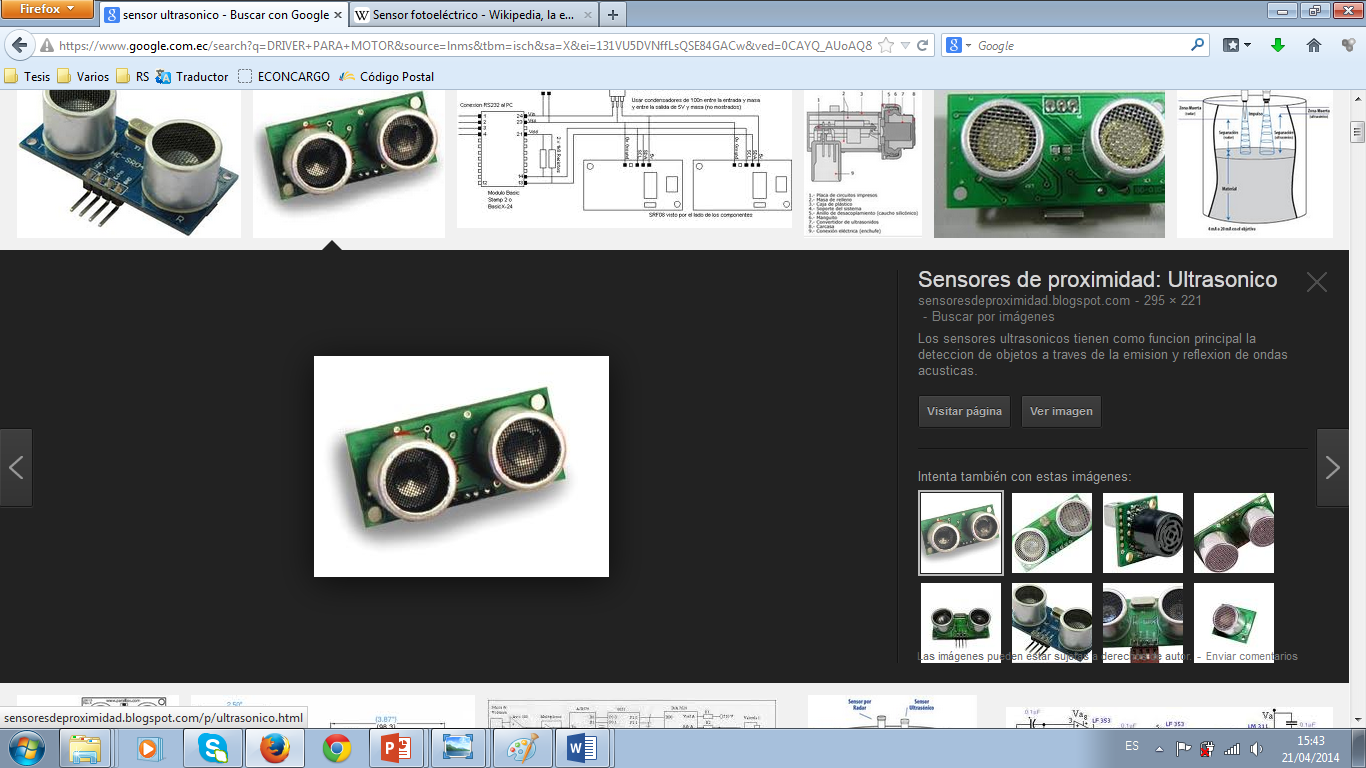 DISEÑO ELÉCTRICO/ELECTRÓNICO:
SENSORES:
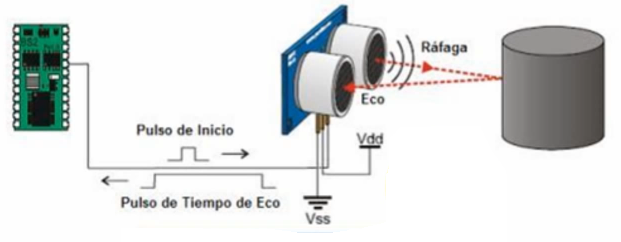 FUNDAMENTOS BÁSICOS:
MICROCONTROLADOR:
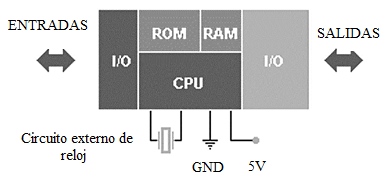 FUNDAMENTOS BÁSICOS:
TARJETAS ARDUINO:







 LENGUAJE DE PROGRAMACIÓN BASADO EN C++ (SÍMBOLOS Y REGLAS)
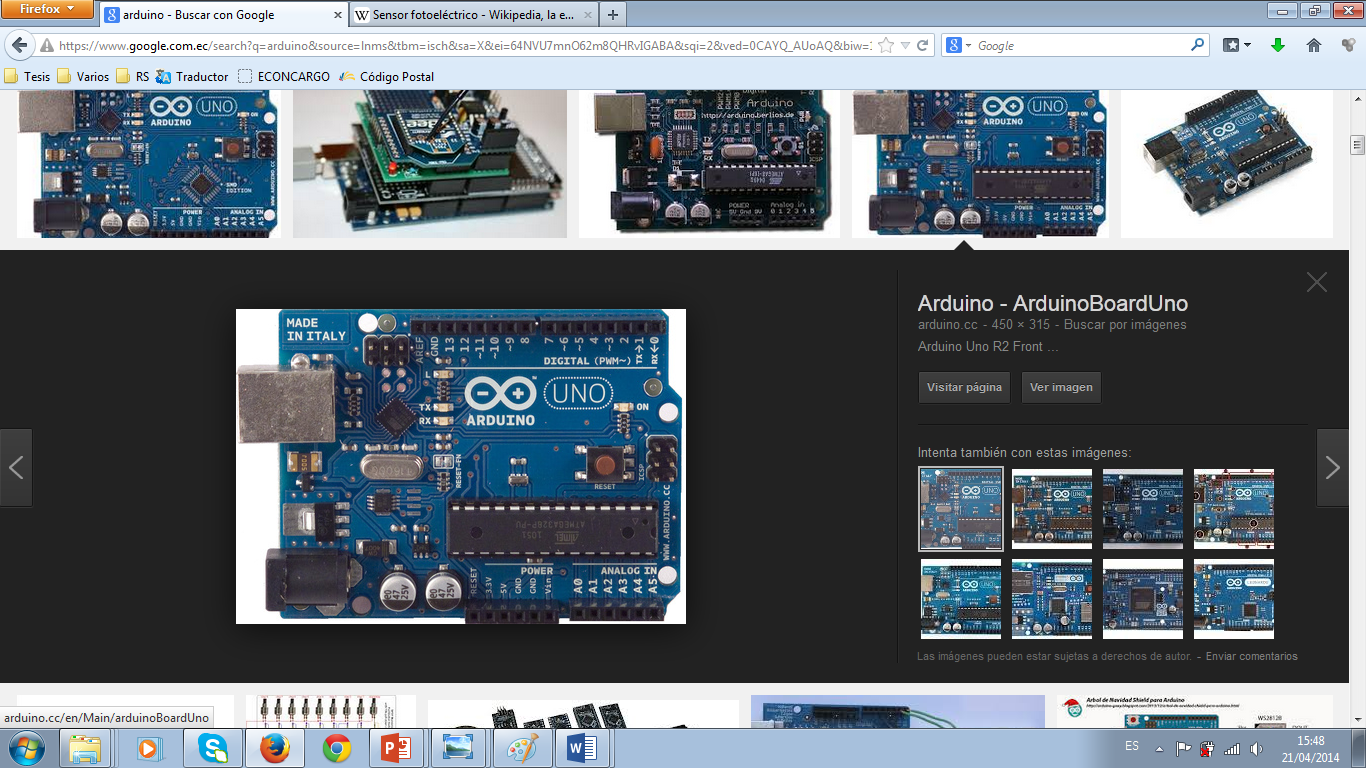 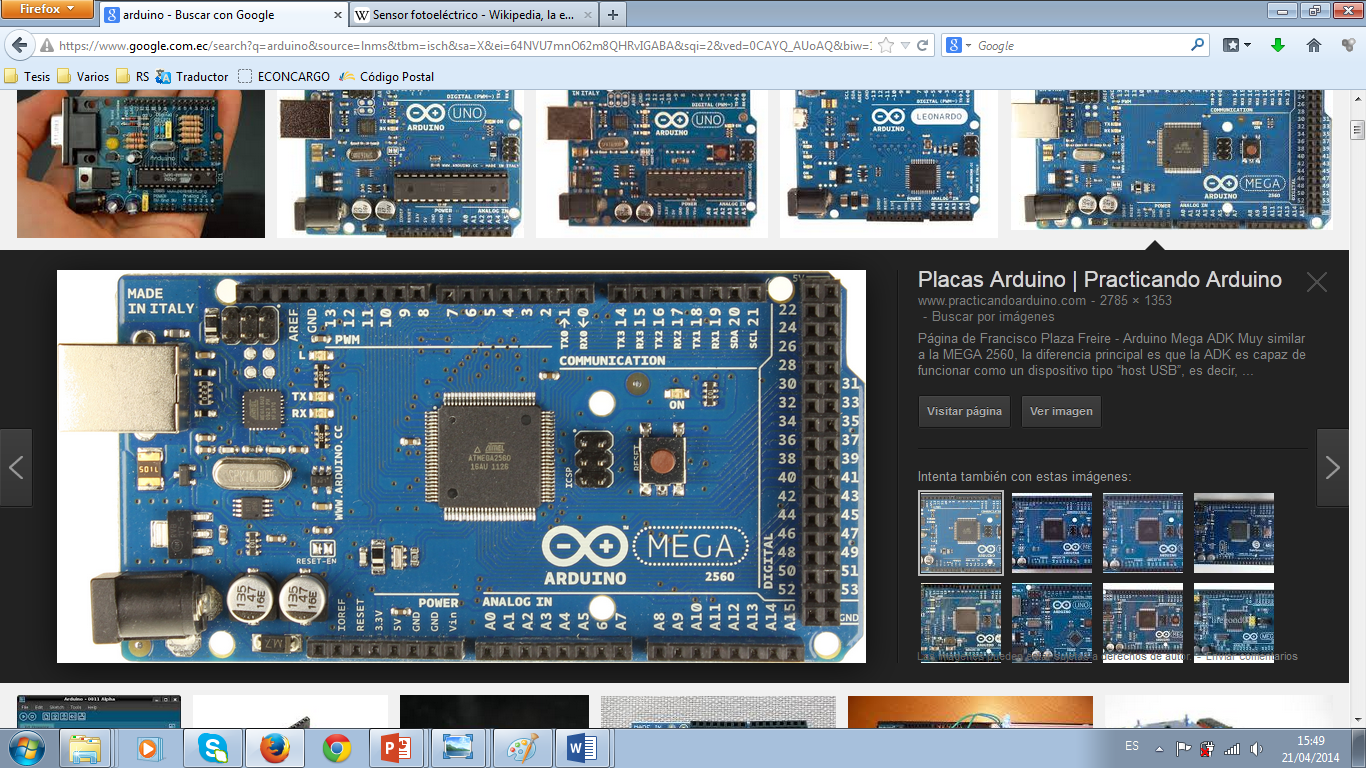 FUNDAMENTOS BÁSICOS:
Tabla comparativa de las baterías disponibles en el mercado.
DISEÑO ELÉCTRICO/ELECTRÓNICO:
MOTORES SELECCIONADOS:
 SISTEMA DE TRACCIÓN:
Alto torque.
Livianos.
Bajo consumo de corriente.

SISTEMA DE DIRECCIÓN MECÁNICA:
Alto torque.
Precisión de posicionamiento (Control en lazo cerrado).
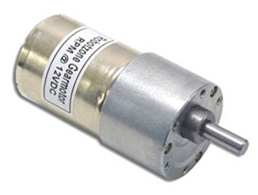 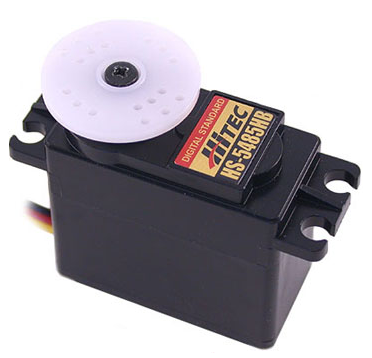 DISEÑO ELÉCTRICO/ELECTRÓNICO:
CONTROLADOR DE MOTORES DE CORRIENTE CONTINUA:
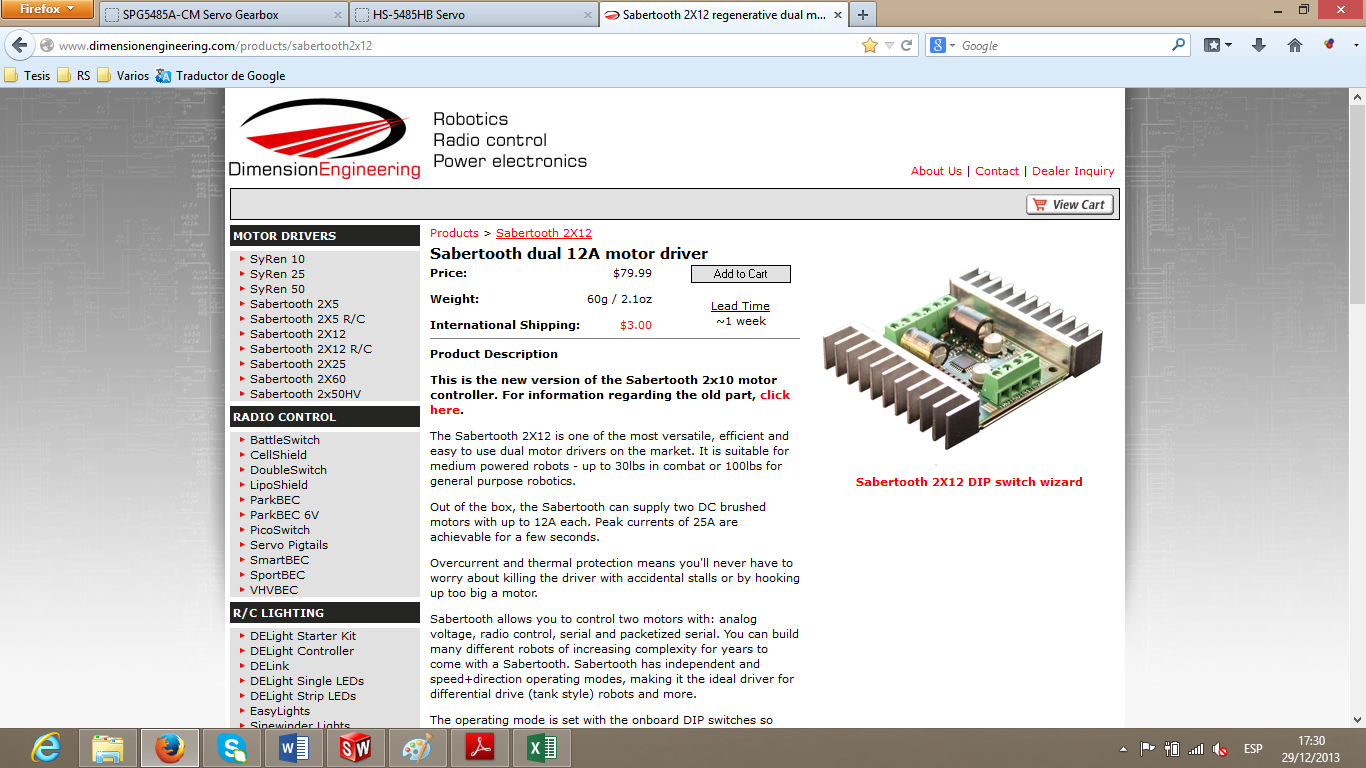 DISEÑO ELÉCTRICO/ELECTRÓNICO:
BATERÍA PARA MOTORES DE CORRIENTE CONTINUA A 12 V:
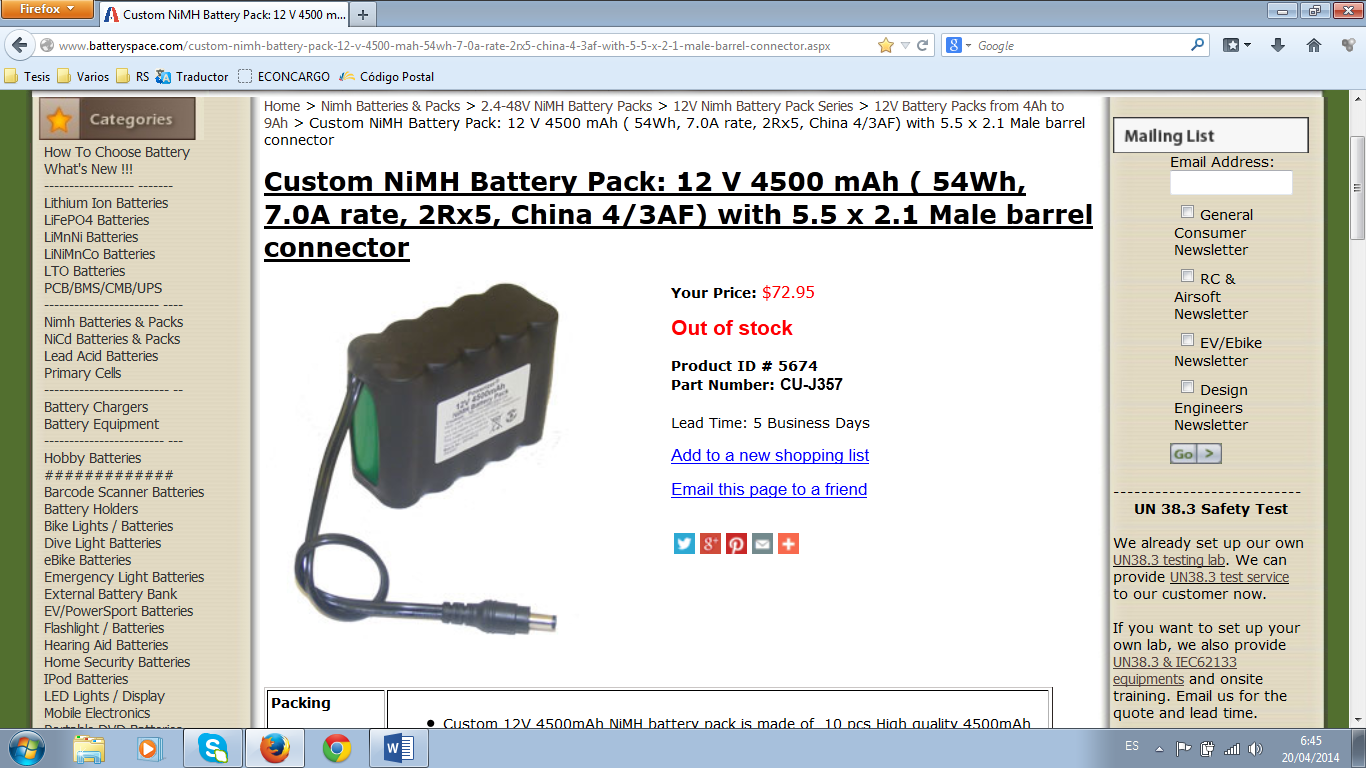 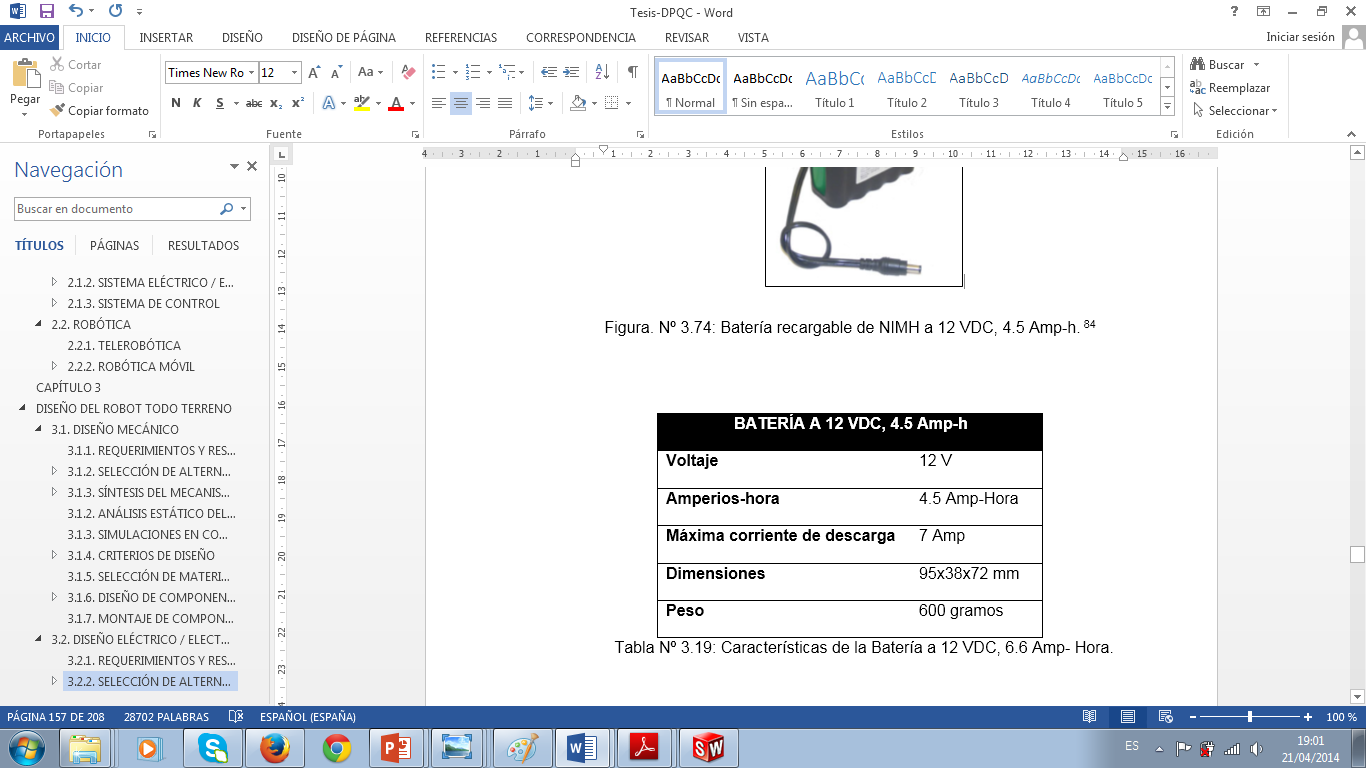 DISEÑO ELÉCTRICO/ELECTRÓNICO:
BATERÍA PARA SERVO MOTORES 6 V:
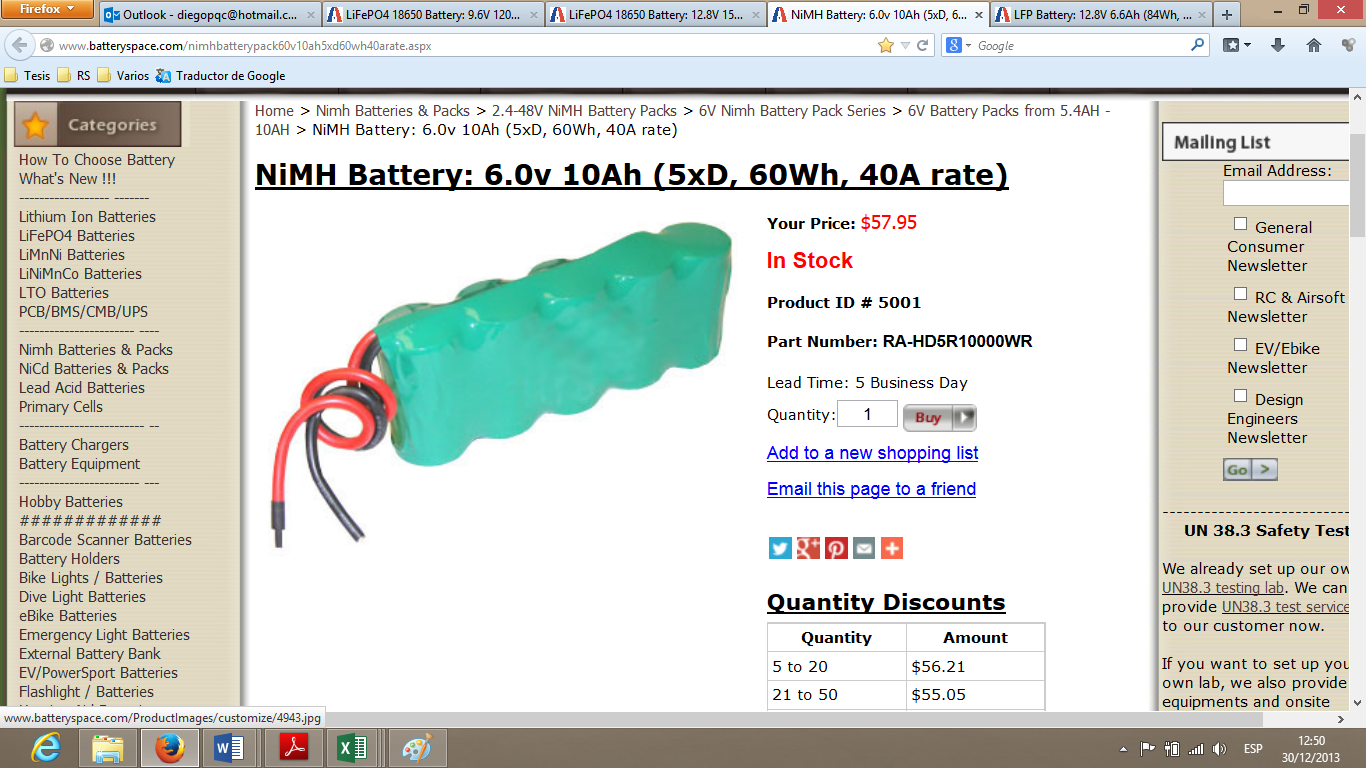 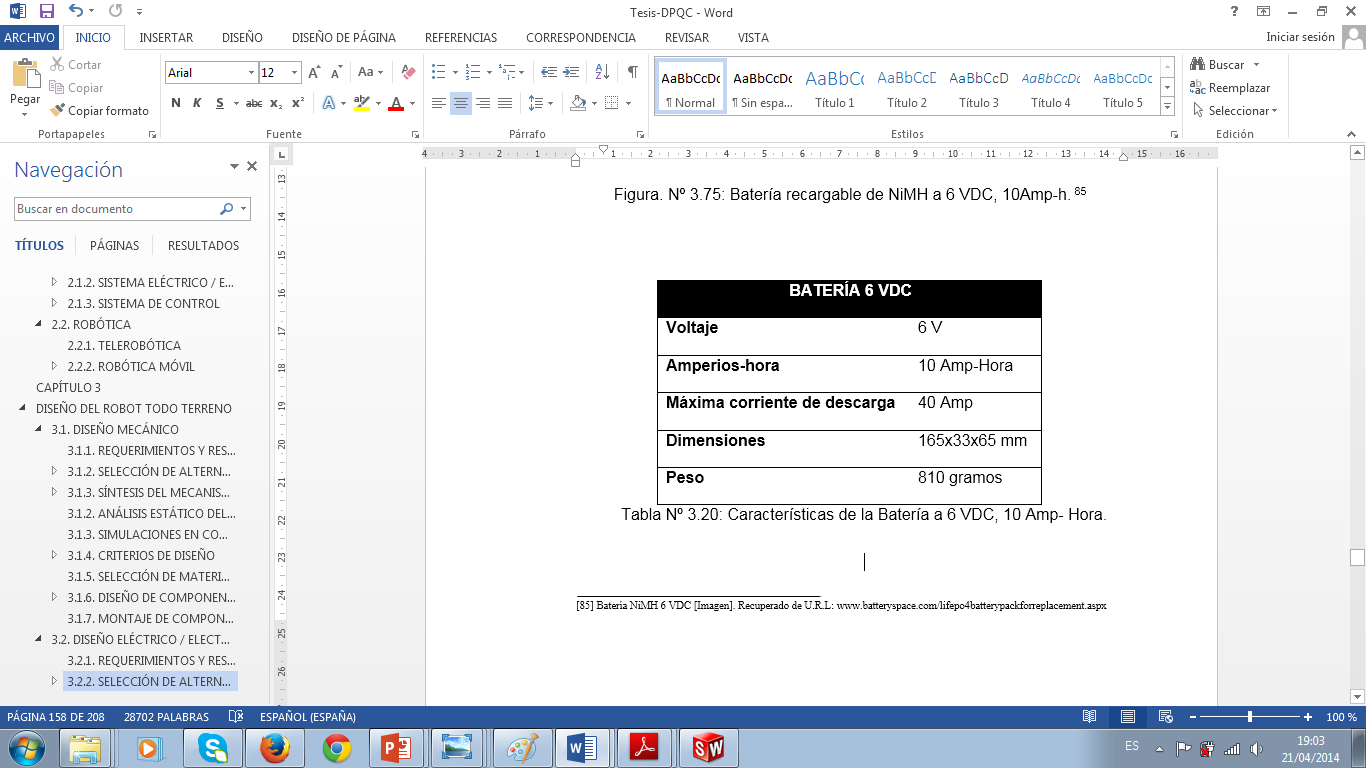 DISEÑO ELÉCTRICO/ELECTRÓNICO:
BATERÍA PARA TARJETAS ARDUINO 9,6 V:
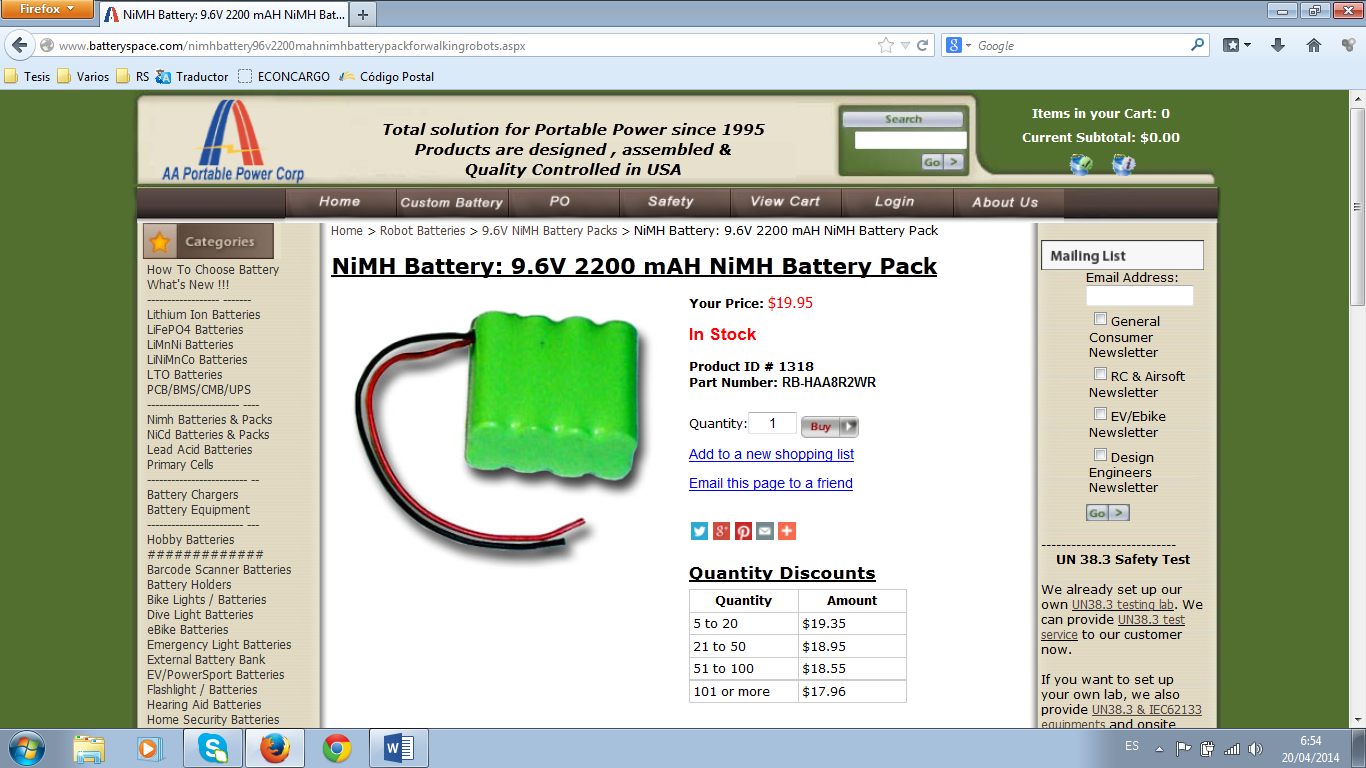 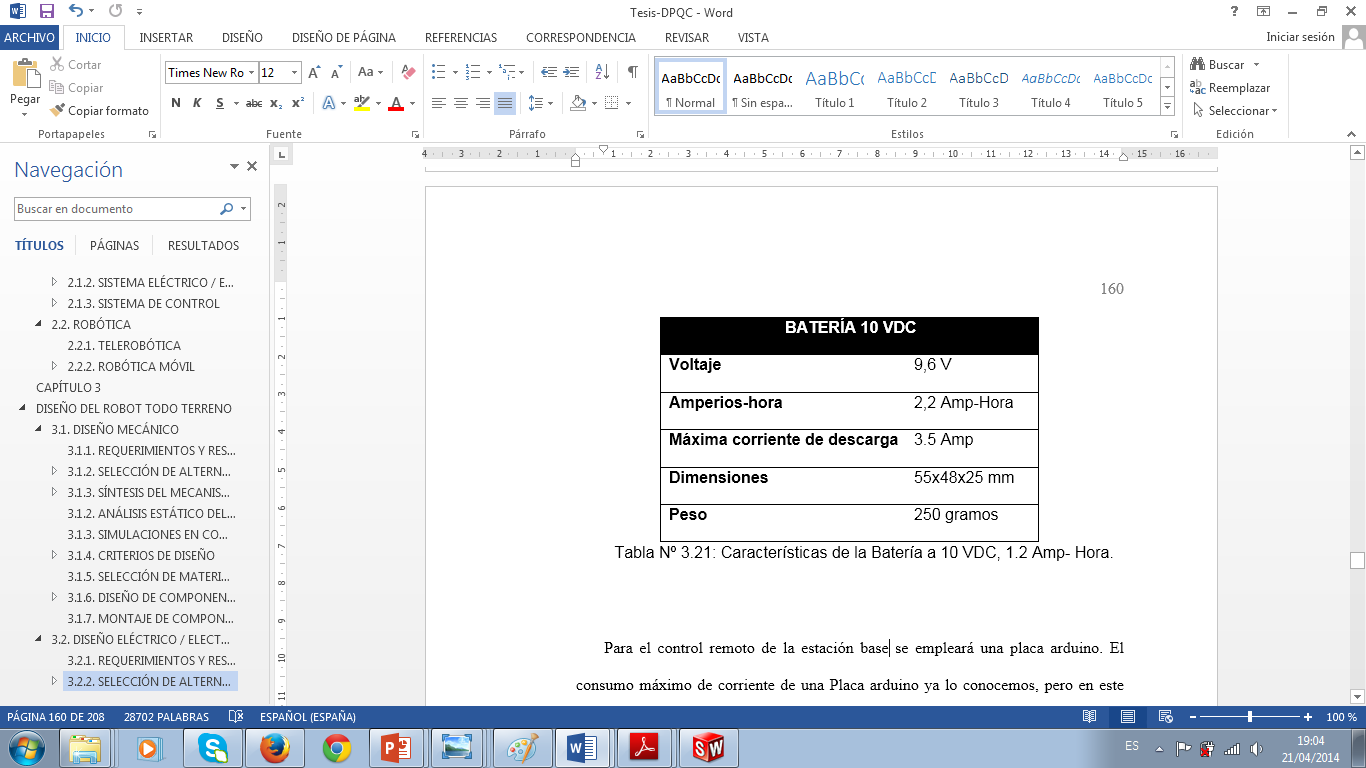 DISEÑO ELÉCTRICO/ELECTRÓNICO:
DIAGRAMAS DE CONEXIÓN ELÉCTRICA :
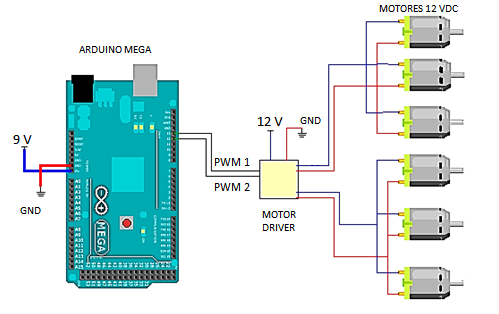 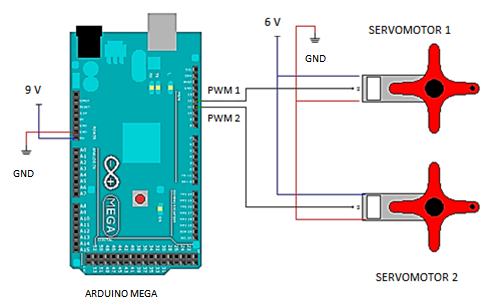 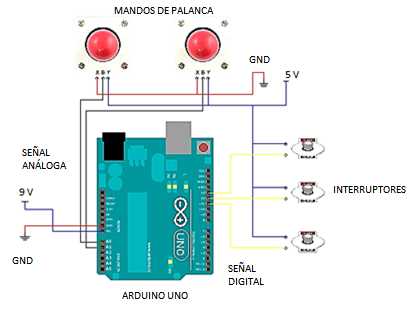 DISEÑO ELÉCTRICO/ELECTRÓNICO:
CONSTRUCCIÓN DEL CONTROL REMOTO:
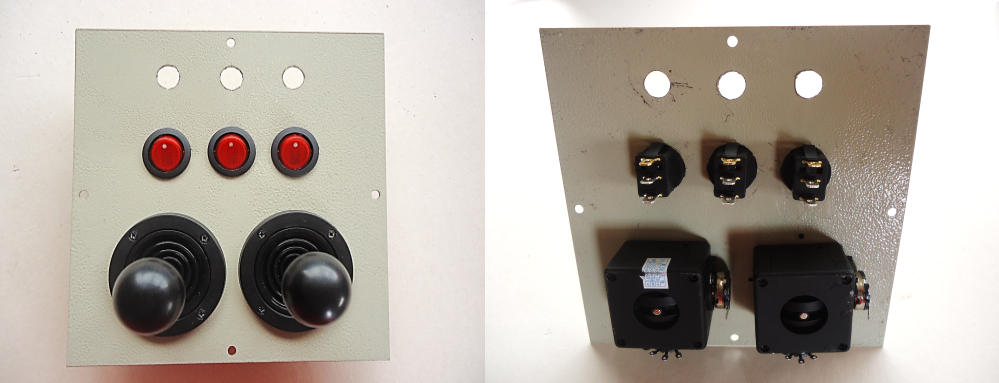 DISEÑO DEL ROBOT TODO TERRENO:
SISTEMA DE CONTROL:
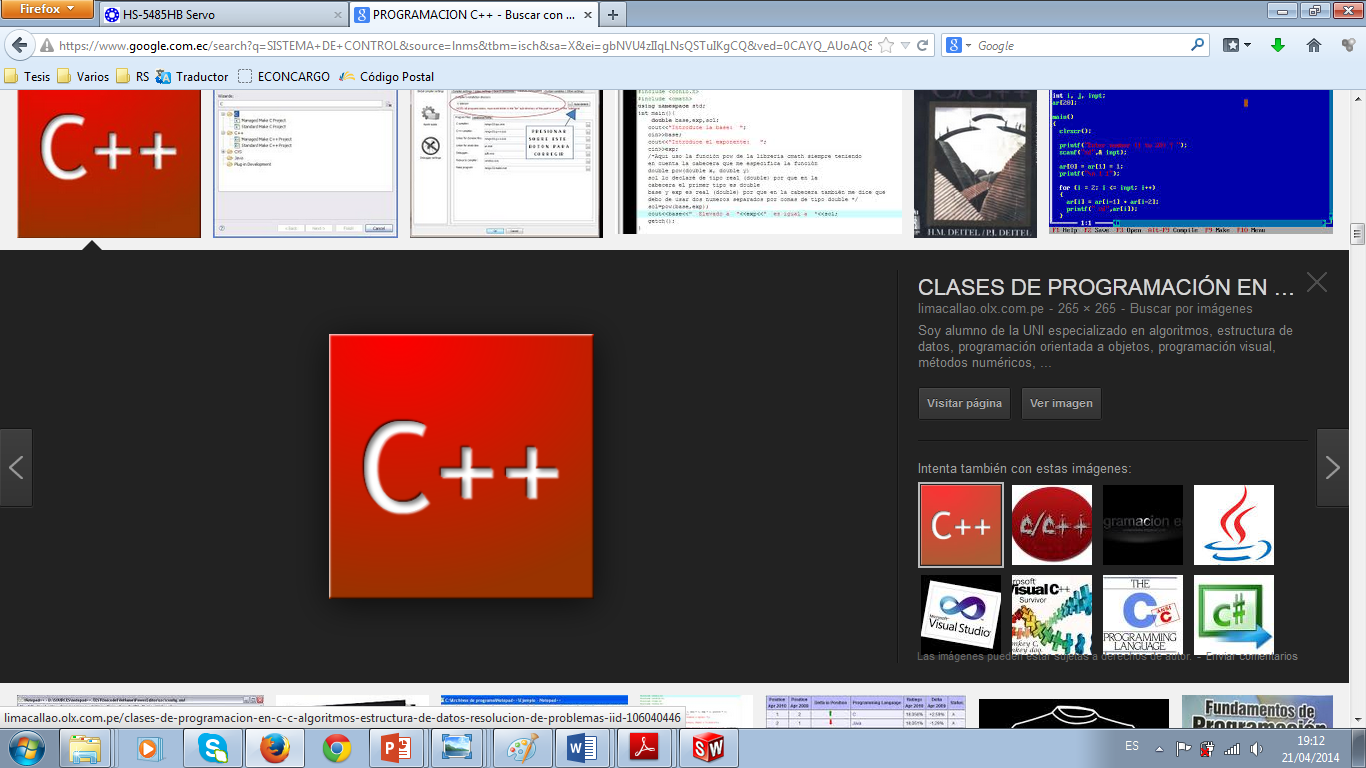 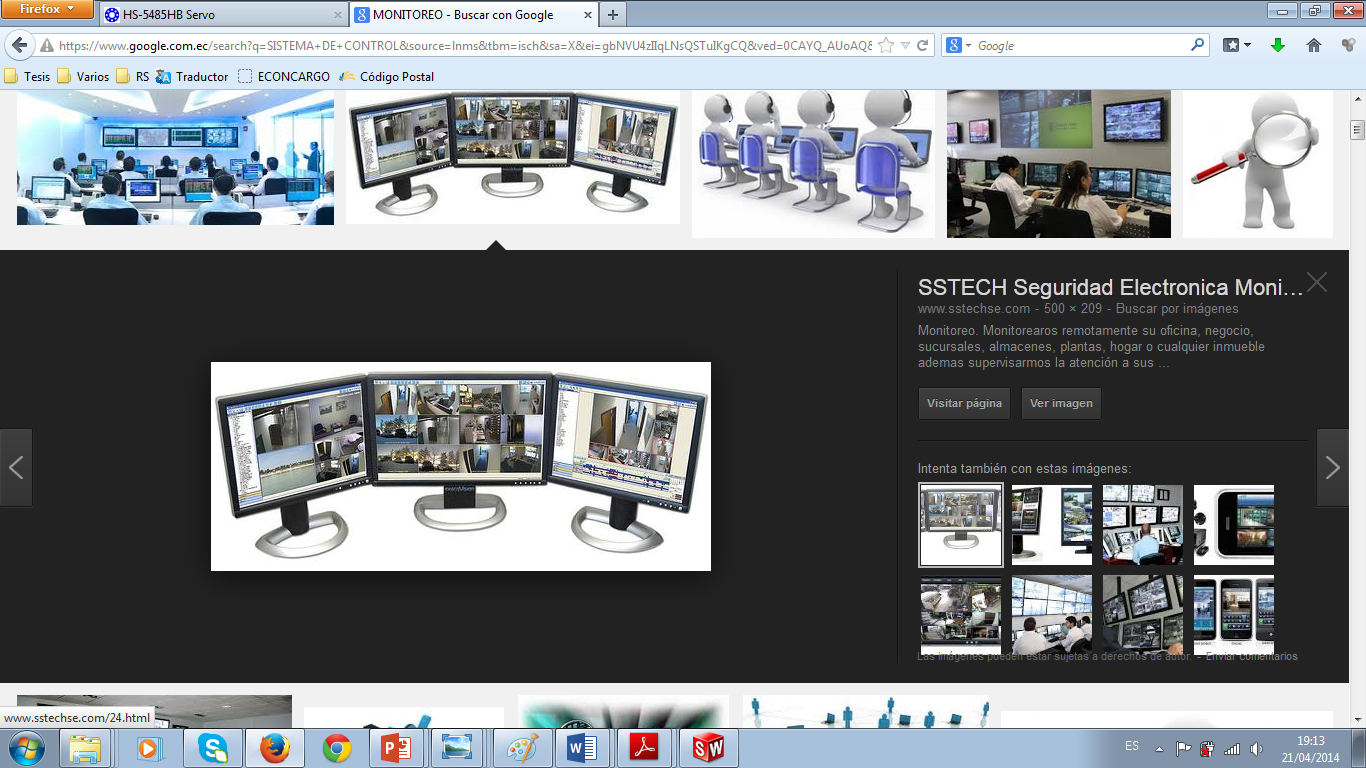 DISEÑO DEL SISTEMA DE CONTROL:
REQUERIMIENTOS:

Modo de operación manual y automático del robot.

Mando de control inalámbrico (sin cables).

Interfaz Humano Máquina para visualización de imagen proveniente de la cámara inalámbrica. 

Autonomía del robot.  (PIENSA, SENSA Y ACTUA)
DISEÑO DEL SISTEMA DE CONTROL:
SOFTWARE EMPLEADOS EN EL PROYECTO:

 LABVIEW

IDE DE ARDUINO

X-CTU
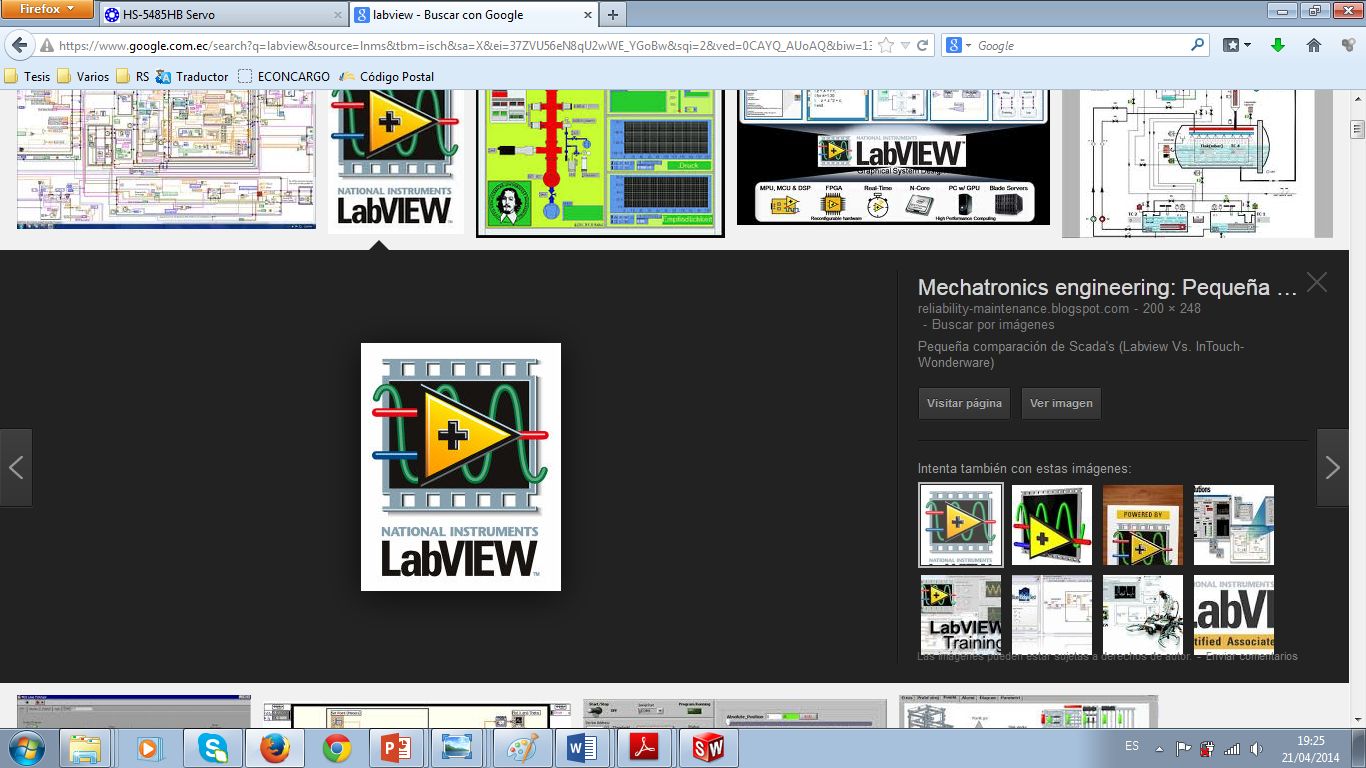 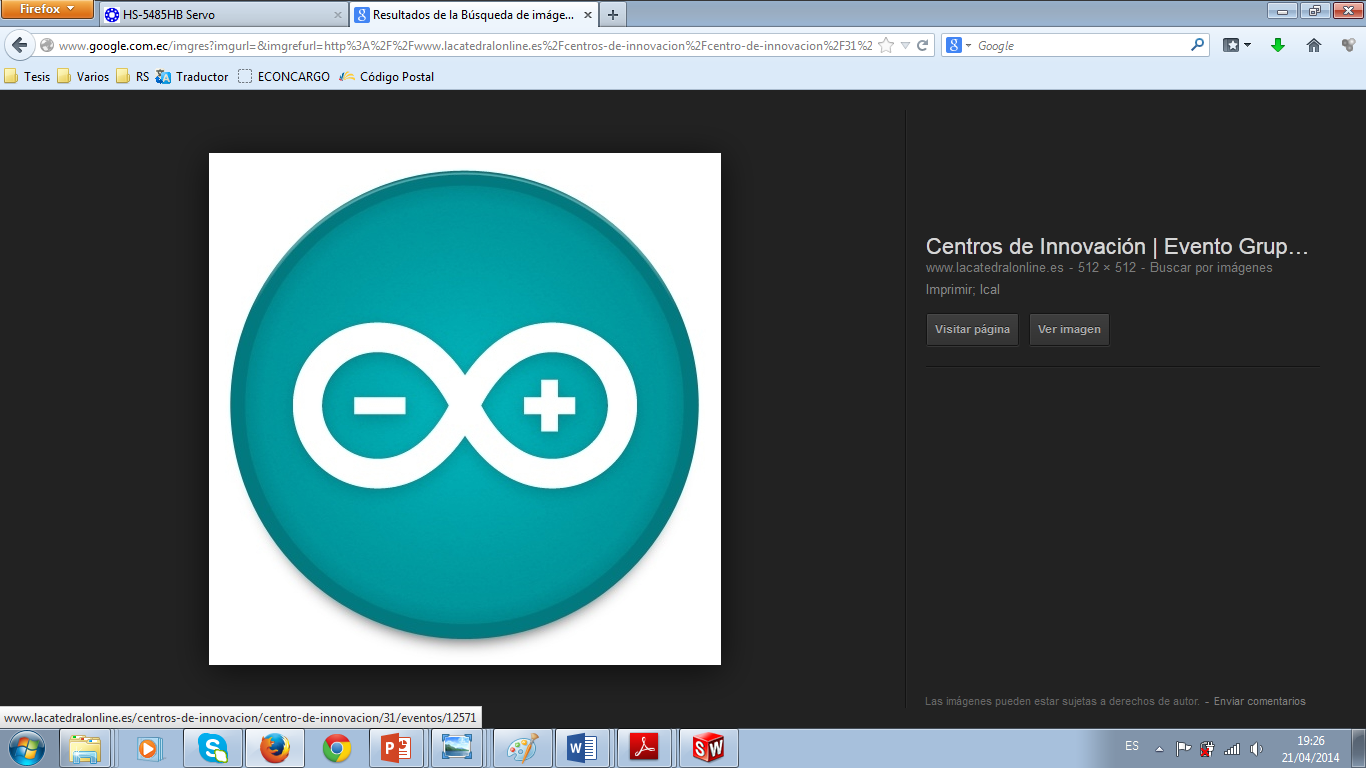 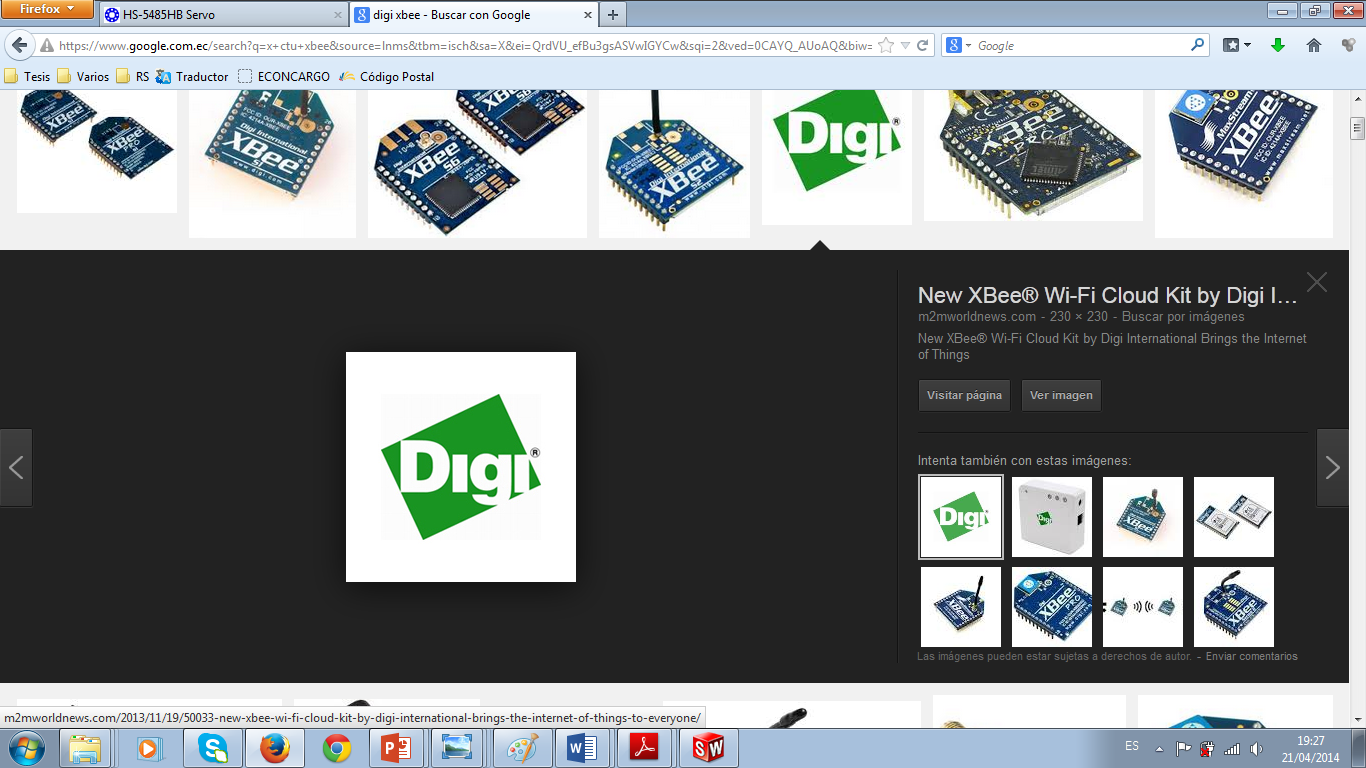 FUNDAMENTOS BÁSICOS:
COMUNICACIÓN INALÁMBRICA:

REDES DE ÁREA PERSONAL:
BLUETOOTH.
USB INALÁMBRICO.
RADIO FRECUENCIA.

REDES DE ÁREA LOCAL MÁS AMPLIA (WLAN – WIFI)
REDES PARA COBERTURA ENTRE CIUDADES (WAN –  GSM, 2G,3G,4G Y LTE)
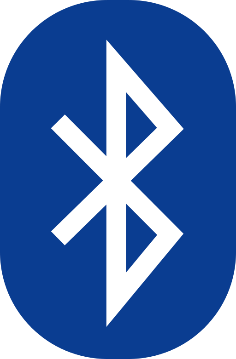 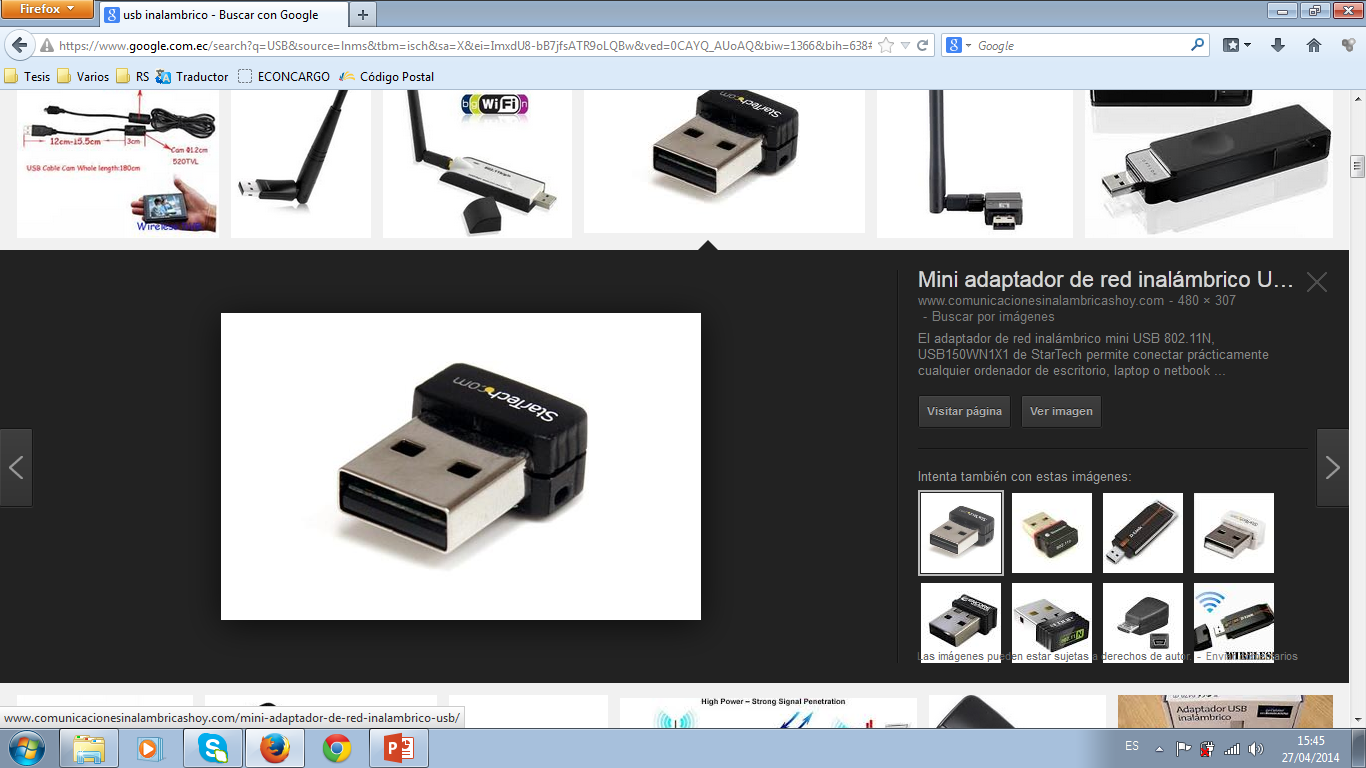 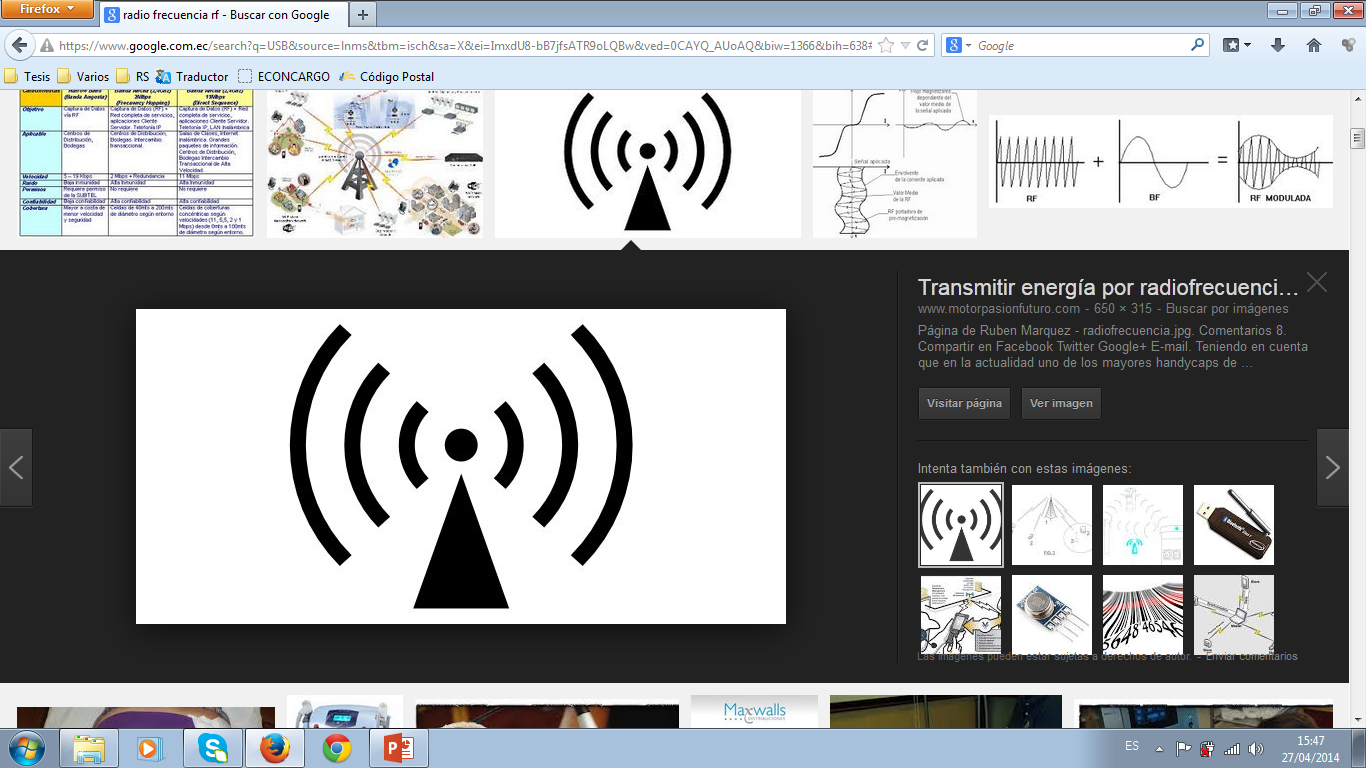 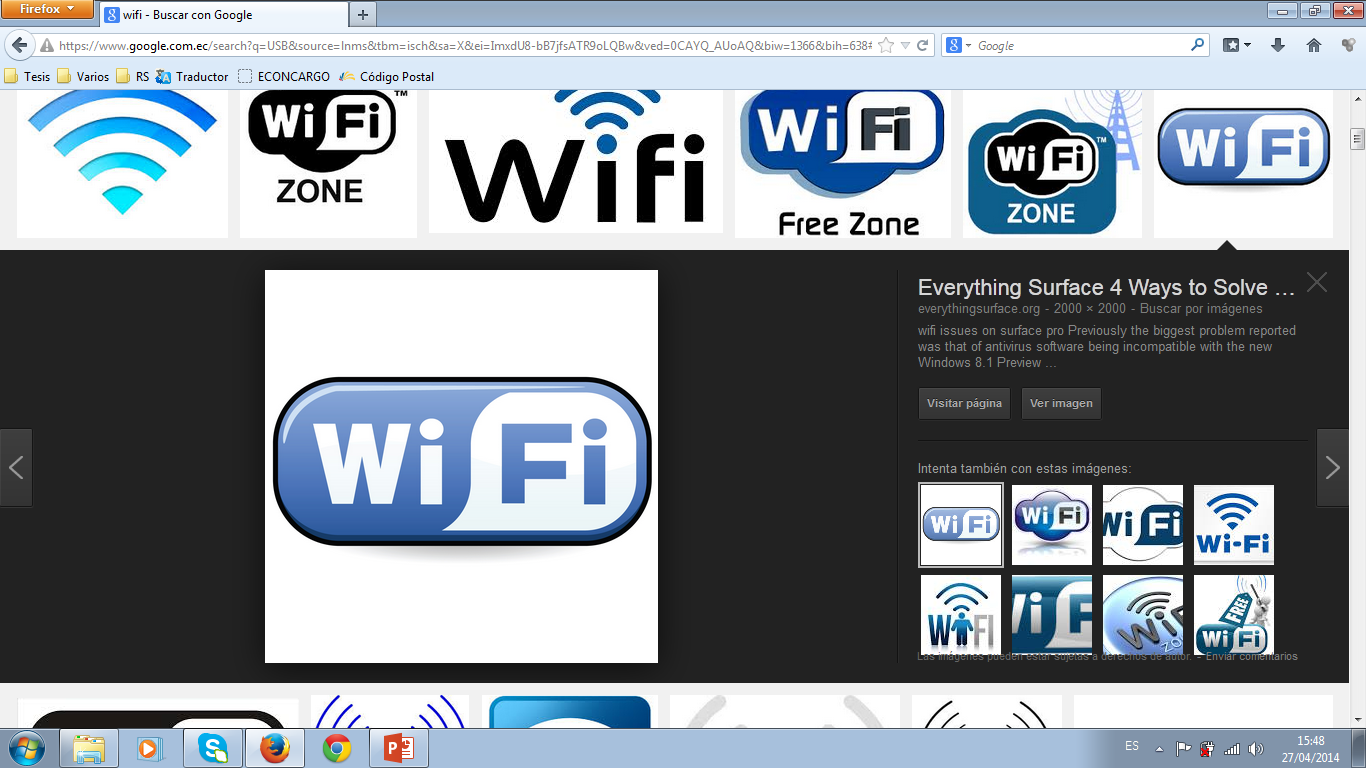 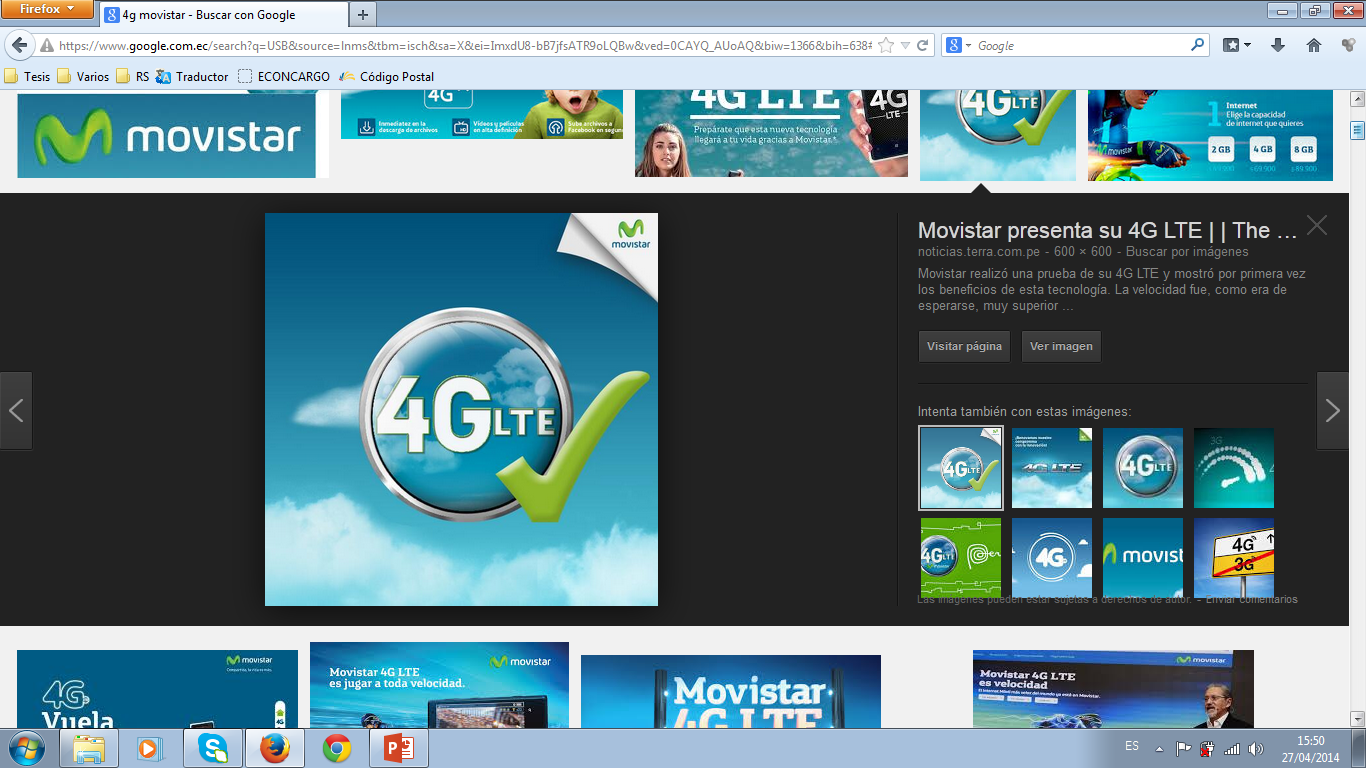 Tabla comparativa entre Bluetooth y Radio frecuencia.
DISEÑO DEL SISTEMA DE CONTROL:
MÓDULOS DE COMUNICACIÓN INALÁMBRICA – RADIO FRECUENCIA
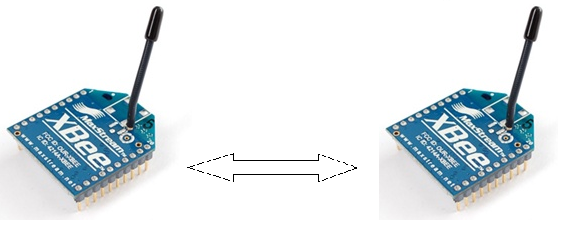 DISEÑO DEL SISTEMA DE CONTROL:
CONFIGURACIÓN DE MÓDULOS XBEE:
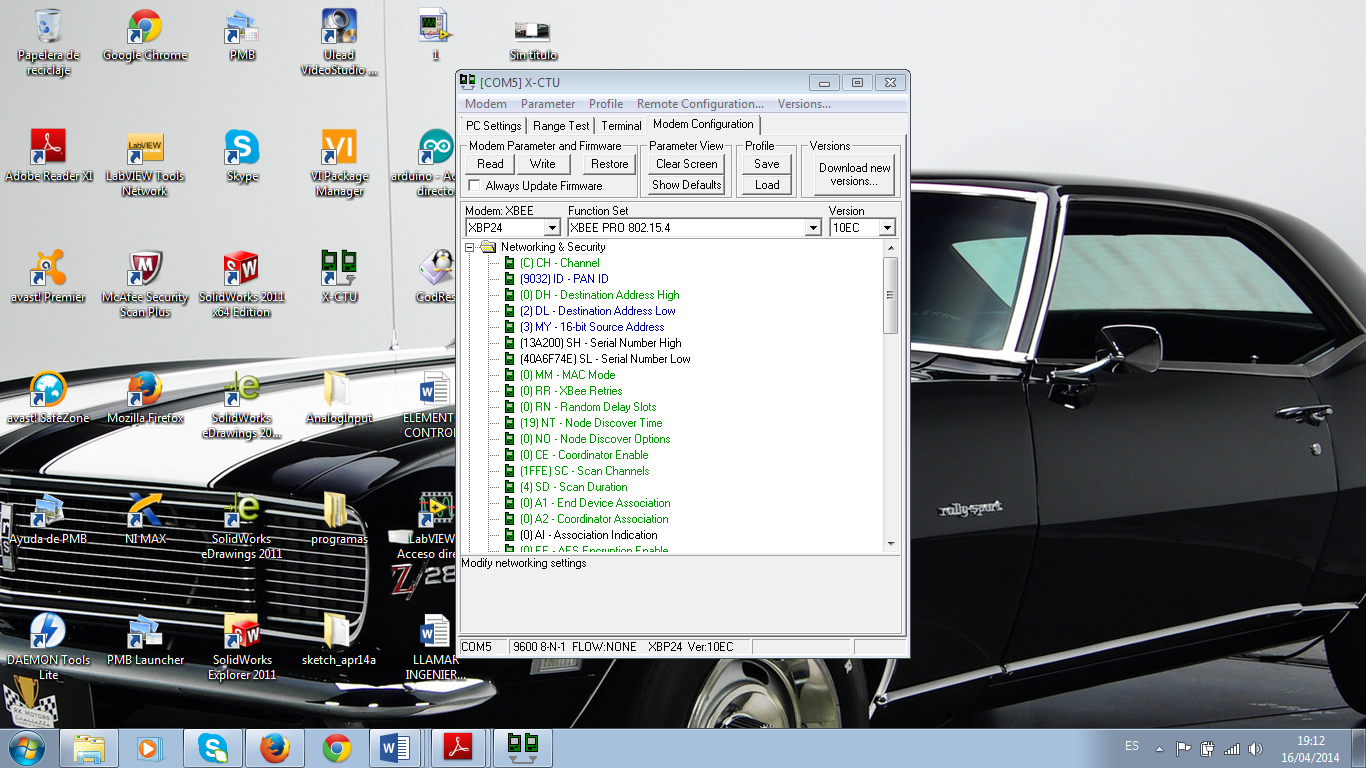 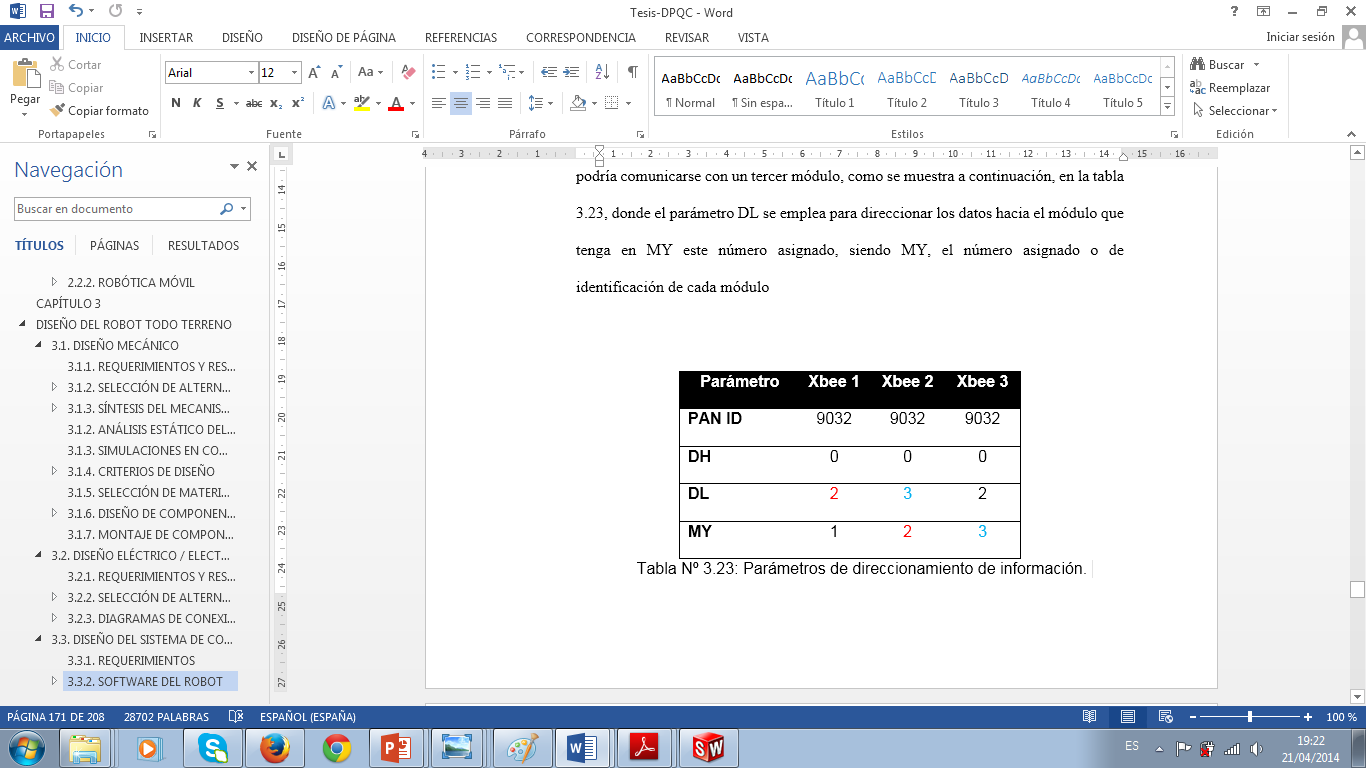 FUNDAMENTOS BÁSICOS:
SISTEMA DE CONTROL CON LAZO CERRADO:
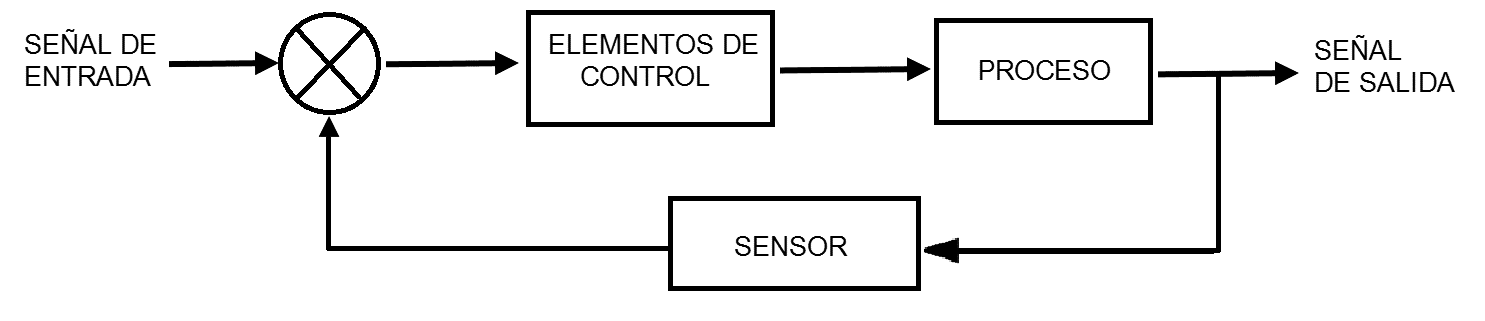 DISEÑO DEL SISTEMA DE CONTROL:
Arquitectura del programa en la estación base y el robot
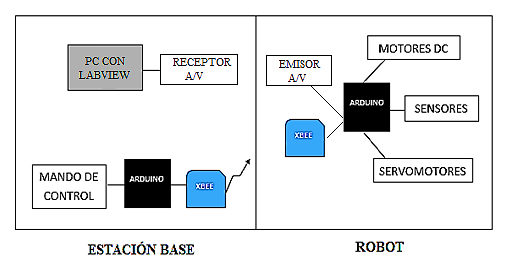 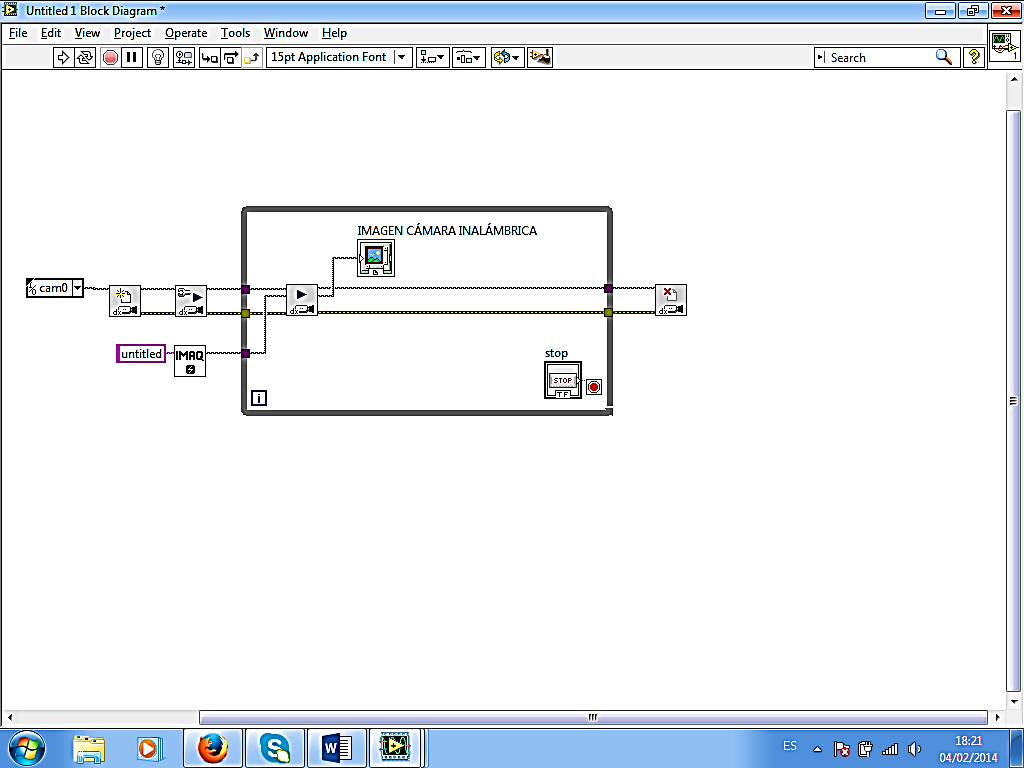 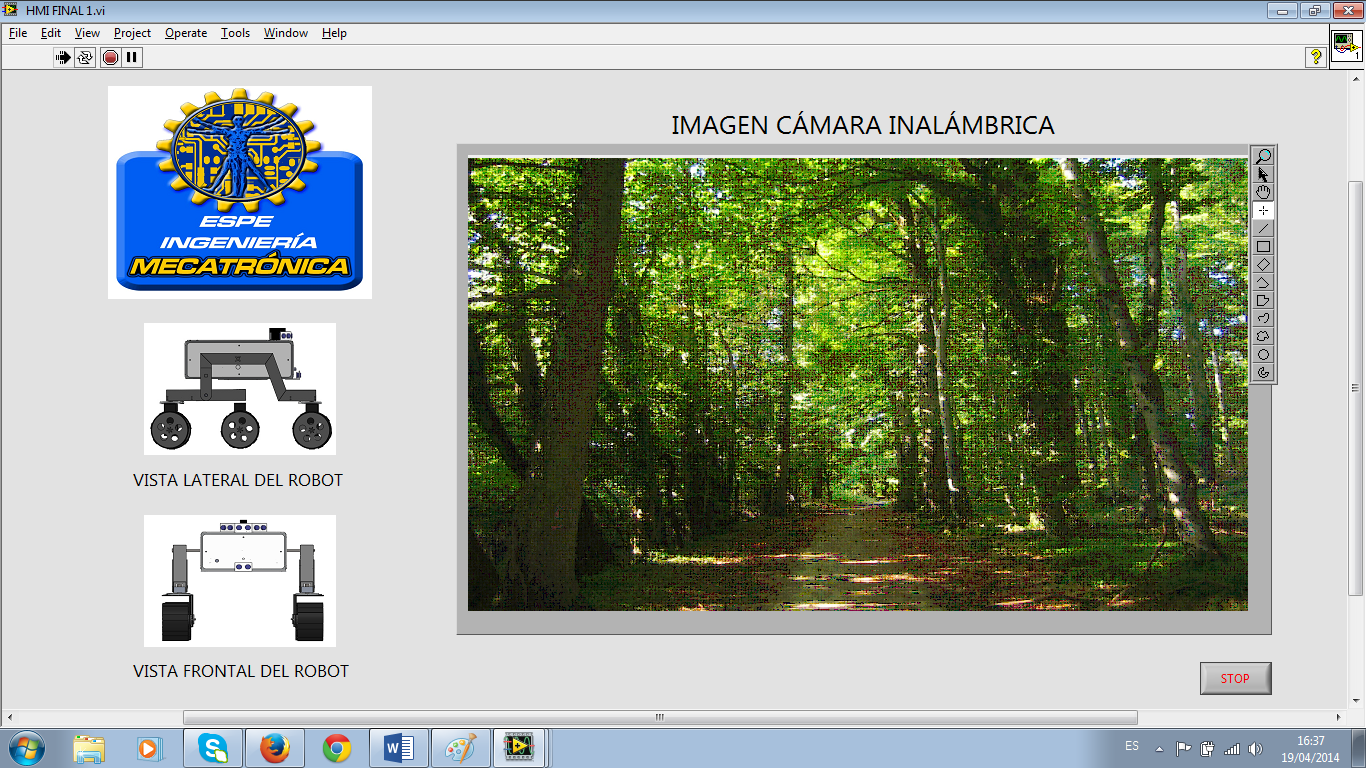 PRUEBAS DE FUNCIONAMIENTO:
VIDEO
CONCLUSIONES:
OBJETIVOS PLANTEADOS SE ALCANZARON SATISFACTORIAMENTE
 NÚMERO DE MOTORES DEL SISTEMA DE MOVILIDAD
 DIFERENCIAL MECÁNICO MANTIENE EQUILIBRADA A LA CARROCERÍA
 HOLGURA ENTRE LOS DIENTES DE LOS ENGRANAJES
COMUNICACIÓN HALF DUPLEX XBEE
 CABLES NEGATIVOS (GND- TIERRAS) DE LAS BATERÍAS DEBEN ESTAR CONECTADOS.
RADIOFRECUENCIA – ALCANCE
RUEDAS CON CAUCHOS LABRADOS MAS PROFUNDOS – MAYOR TRACCIÓN RUEDAS
RECOMENDACIONES:
PEGAMENTO: FIJADORES PARA TUERCAS.
MATERIALES LIVIANOS PERO RESISTENTES.
BATERÍAS INDEPENDIENTES.
ENGRANAJES CON CHAVETEROS O PERNOS PRISIONEROS.
DISTRIBUCIÓN DE CABLES – PRECAUCIÓN CON RUIDO ELECTROMAGNÉTICO.
EN JUNTAS SOLDADAS - DISEÑAR SOPORTES O REFUERZOS PARA EVITAR DEFORMACIONES EN CIERTOS PUNTOS DE LAS PIEZAS FABRICADAS.
GRACIAS POR SU ATENCIÓN
FIN